A Guide to Implementing IEPs and Monitoring Progress of IEP Goals When Moving Between In-Person, Hybrid, or Virtual Learning Environments
for Individualized Education Program (IEP) Teams
Daniel Parker, Assistant Director of Special Education
Sharon Madsen, Specific Learning Disabilities Consultant 
Date: Fall 2020
[Speaker Notes: This training was developed in the fall of 2020 to assist school districts and IEP teams with implementing IEPs and monitoring progress of IEP goals when moving between in-person, hybrid, or virtual learning environments.  The training corresponds with a written guide and a training video was also recorded.  These resources are available on the College and Career Ready IEP Dig Deeper Learning Modules web page: https://dpi.wi.gov/sped/college-and-career-ready-ieps/learning-resources]
Audio Settings
You can change your audio sections on your Zoom menu bar. 
If computer audio is not working, try calling the phone number and joining the audio by phone.
If you use phone, you can still view the webinar on your computer or device.
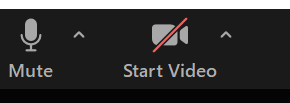 [Speaker Notes: DANIEL]
Video Settings
You can change your video settings on your Zoom menu bar. 
Be Aware! As we record the whole group portion, if your video is on, you may be included in recording and posting to DPI page.
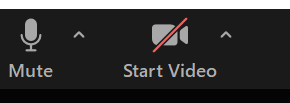 [Speaker Notes: DANIEL]
Security
For security purposes, all participants will be muted during the whole group presentation portion of the meeting. You can unmute when you go into breakout rooms.
If there is a hack, we will send the person out of the meeting. In the event of a hack we cannot control, we will end the meeting and send participants a follow-up recording of content.
Breakout Room Norms
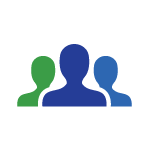 Assign a Facilitator
Type your Ideas into Sharing Link or Chat when Returning to Whole Group
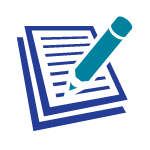 Share Practices, Resources, and Lessons Learned
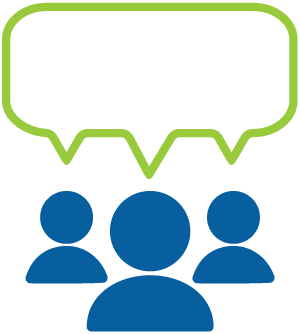 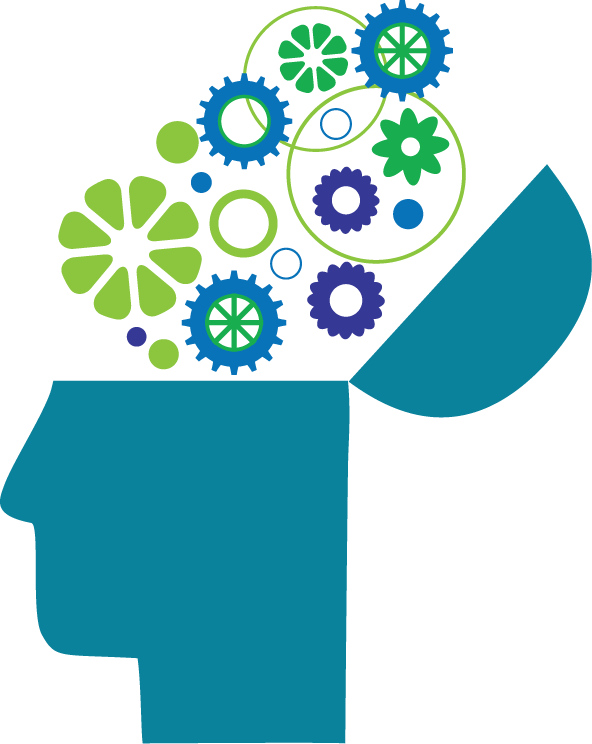 Reframe Questions, Brainstorm, and Innovate Ideas
[Speaker Notes: DANIEL]
Group Activities and Chat
To share your ideas, type into the “chat box” 
Our presenters will read responses, as time allows, to share out group ideas
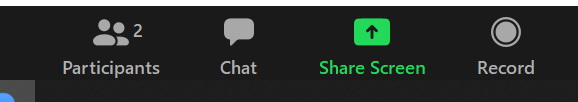 Group Activities and Chat
[Speaker Notes: DANIEL]
Meeting Folder and Questions
You may access materials in the participant folder at any time during or after the presentation.
Please use the Google Form for submitting questions. 
Both links will be available in the chat.
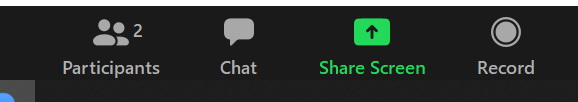 [Speaker Notes: DANIEL
Participant Folder Link: https://drive.google.com/drive/folders/14Ki6eYK22Nj3lerMcZkm96Q1uIW-FBLt?usp=sharing

Questions link: https://docs.google.com/forms/d/e/1FAIpQLSe-RmRUl-ecHCg7B3RAh63YukumpFblp1WwRYn365TFYXJnfQ/viewform?usp=sf_link]
A Guide to Implementing IEPs and Monitoring Progress of IEP Goals When Moving Between In-Person, Hybrid, or Virtual Learning Environments for Individualized Education Program (IEP) Teams
Daniel Parker, Assistant Director of Special Education
Sharon Madsen, Specific Learning Disabilities Consultant 
Date: December 2020
[Speaker Notes: Daniel - Introduce self
Sharon - Introduce self “It’s nice to be here with everyone”]
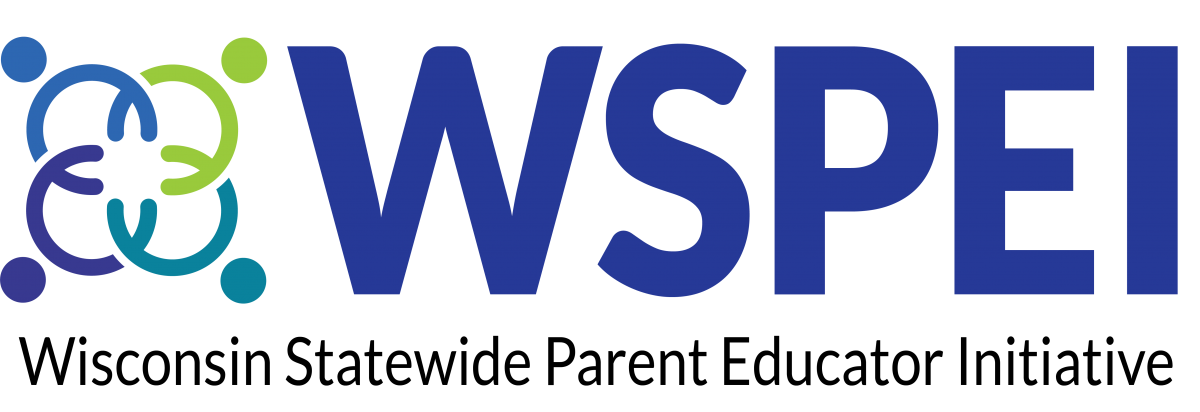 Mission: Develop Strong Relationships - Build Effective Partnerships
Contact us at:
(833) 879-7734
wspei@cesa12.org
Visit our website at:
wspei.org
[Speaker Notes: Sharon - We would like to thank the Wisconsin Statewide Parent Educator Initiative (WSPEI) for supporting our Zoom platform for our CoP meetings. WSPEI is supported through a Wisconsin Department of Public Instruction grant to promote and enhance family engagement statewide. WSPEI provides a variety of supports to both families and educators to build strong relationships and effective partnerships. WSPEI services are free of charge to anyone in Wisconsin and we thank them for their support.]
Outcomes for Today
Today we will walk away with ability to . . . 
Know the general requirements for educating students with IEPs during COVID-19
Understand a process for identifying if and how an IEP can be implemented as written when moving from in-person to a virtual or hybrid learning environment
Determine if and how IEP goals can be monitored in a virtual learning environment
[Speaker Notes: Today we will walk away with ability to . . . 
Know the general requirements for educating students with IEPs during COVID-19
Understand a process for identifying if and how an IEP can be implemented as written when moving from in-person to a virtual or hybrid learning environment
Determine if and how IEP goals can be monitored in a virtual learning environment]
Purpose of Guide
The purpose of this training is to provide guidance for decision-making when moving from in-person instruction to a virtual or hybrid learning environment for students with IEPs.
This training does not address evaluation procedures used in distance or hybrid learning environments.
[Speaker Notes: This presentation is meant to accompany the Guide to Implementing IEPs when Moving Between In-Person, Hybrid, or Virtual Learning Environments. You can find this document on the College and Career Ready (CCR) IEP Learning Resources Digging Deeper Modules web page: https://dpi.wi.gov/sped/college-and-career-ready-ieps/learning-resources]
Agenda
Introduction, Purpose, Key Terms
General Considerations 
Section 1: Determining if the IEP Can Be Written as Implemented
Review of Disability-Related Needs, 
Review of IEP Goals 
Review of Services
Summary
Break
Section 2: Determining if the IEP Goal Can Be Monitored in a Virtual Learning Environment
Review of Progress Monitoring Procedures
Review the Effects of Disability-Related Needs
Appendix 
Wrap Up
[Speaker Notes: This agenda follows the sections we will cover for this training.  The training video was broken into these various sections.]
Poll: Who is in Attendance and What Knowledge do You Hold Currently?
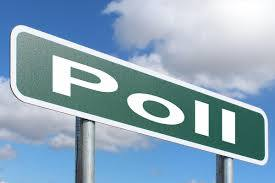 [Speaker Notes: Sharon - Question 1 - What is your role? 
Questions 2-4 - 
On a scale of 1-5 (1 is low, 5 is high) how well do you feel you understand the general requirements for educating students with IEPs during COVID-19 and school building closure?
 On a scale of 1-5 (1 is low, 5 is high) how well do you feel you understand the process for identifying if and how an IEP can be implemented as written when shifting back and forth from in-person and virtual learning?
On a scale of 1-5 (1 is low, 5 is high) How do you rate your knowledge to determine if and how IEP goals can be monitored in a virtual learning environment?]
Terms Used in Training
In-Person Learning Environment: Staff are supporting in-person instruction with physical distance measures in place as necessary. IEP teams should consider if revisions to the IEP may be required for disability-related needs, IEP goals, and IEP services and supports when in-person instruction requires use of facial coverings or PPE.
Physically Distanced Learning Environment: The term is used to include times when learning occurs both in-person and virtually, utilizing classrooms, outdoor learning spaces, homes, and community-based organizations.
Virtual Learning: Students attend virtually using digital, analog, synchronous, asynchronous, or hybrid instructional models.
Definitions adapted from Education Forward: Operating Schools During a Pandemic, WI DPI
[Speaker Notes: In-Person Learning Environment: Staff are supporting in-person instruction with physical distance measures in place as necessary. IEP teams should consider if revisions to the IEP may be required for disability-related needs, IEP goals, and IEP services and supports when in-person instruction requires use of facial coverings or PPE.

Physically Distanced Learning Environment: The term is used to include times when learning occurs both in-person and virtually, utilizing classrooms, outdoor learning spaces, homes, and community-based organizations.

Virtual Learning: Students attend virtually using digital, analog, synchronous, asynchronous, or hybrid instructional models.
Definitions adapted from Education Forward: Operating Schools During a Pandemic, WI DPI]
Terms Used in Training
Synchronous Learning: Teaching and learning occur at the same time.
Asynchronous Learning: Teaching and learning occur at different times.
Hybrid Learning Environment: For purpose of this document, hybrid is any combination of virtual, in-person, physically distanced as well as combination of synchronous and asynchronous learning. 
Personal Protective Equipment (PPE): Educators and staff are recommended to wear full personal protective equipment (PPE) during any close physical interactions to protect both students and adults. 
For more on PPE, see WI DHS guidance.
Definitions adapted from Education Forward: Operating Schools During a Pandemic, WI DPI
[Speaker Notes: Synchronous Learning: Teaching and learning occur at the same time.
Asynchronous Learning: Teaching and learning occur at different times.
Hybrid Learning Environment: For purpose of this document, hybrid is any combination of virtual, in-person, physically distanced as well as combination of synchronous and asynchronous learning. 
Personal Protective Equipment (PPE): Educators and staff are recommended to wear full personal protective equipment (PPE) during any close physical interactions to protect both students and adults. 
For more on PPE, see WI DHS guidance.
Definitions adapted from Education Forward: Operating Schools During a Pandemic, WI DPI]
Terms Used in Training
Contingency / Conditional Plan: Accounts for a change in placement when moving from in-person to a virtual or hybrid learning environment. A contingency plan outlines a condition (e.g., moving to a virtual learning environment) and how the IEP will provide FAPE during that condition.
Contingency Plans can account for changes to any of the following:
IEP goals
Frequency, amount, location, and duration for any IEP service:
Supplementary aids and services  
Specially designed instruction
Related services
Program modifications or supports for school staff
For more information on contingency plans see DPI COVID-19 Special Education Question and Answer Document located on the DPI COVID-19 Special Education web page.
[Speaker Notes: Contingency / Conditional Plan: Accounts for a change in placement when moving from in-person to a virtual or hybrid learning environment. A contingency plan outlines a condition (e.g., moving to a virtual learning environment) and how the IEP will provide FAPE during that condition.
Contingency Plans can account for changes to any of the following:
IEP goals
Frequency, amount, location, and duration for any IEP service:
Supplementary aids and services  
Specially designed instruction
Related services
Program modifications or supports for school staff
For more information on contingency plans see DPI COVID-19 Special Education Question and Answer Document located on the DPI COVID-19 Special Education web page.]
Terms Used in Training
Special Education Services and Support
Supplemental Aids and Services
Specially Designed Instruction 
Related Services
Program Modification or Supports for School Staff
For definitions and more information on these terms see Bulletin 10.07: Describing Special Education, Related Services, Supplementary Aids and Services, and Program Modifications and Supports.
[Speaker Notes: Special Education Services and Support
Supplemental Aids and Services
Specially Designed Instruction 
Related Services
Program Modification or Supports for School Staff
For definitions and more information on these terms see Bulletin 10.07: Describing Special Education, Related Services, Supplementary Aids and Services, and Program Modifications and Supports.]
Terms Used in Training
Free and Appropriate Public Education (FAPE): Each IEP is reasonably calculated to enable the student to make progress appropriate in light of the student’s circumstances in general education curriculum and toward IEP goals.
For additional information on providing FAPE during COVID-19 see DPI COVID-19 Special Education Question and Answer Document located on the DPI COVID-19 Special Education web page.
[Speaker Notes: Free and Appropriate Public Education (FAPE): Each IEP is reasonably calculated to enable the student to make progress appropriate in light of the student’s circumstances in general education curriculum and toward IEP goals. 
For additional information on providing FAPE during COVID-19 see DPI COVID-19 Special Education Question and Answer Document located on the DPI COVID-19 Special Education web page.]
Training Guide
This training guide was developed to assist with considerations (thinking questions) and IEP analysis (process questions).
The guide is available on the DPI COVID-19 special education team web page.
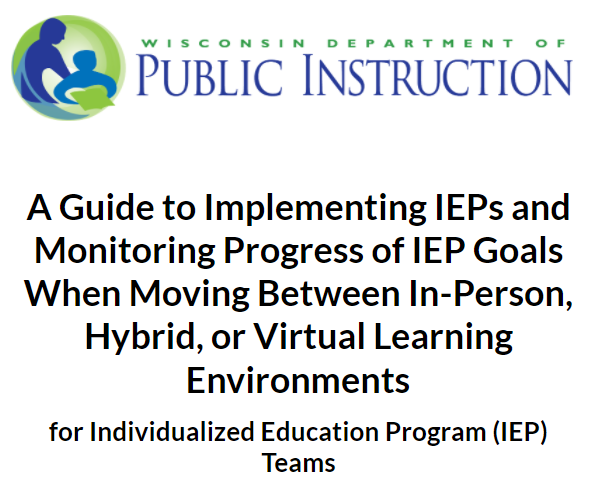 [Speaker Notes: This training guide was developed to assist with both thinking questions and process questions.  
The thinking questions were designed to help IEP teams think of the individual context of each student, family, and school in terms of strengths, assets, and potential barriers students may face when moving from one learning environment to another.
The process questions were designed to help IEP teams think about the key questions that must be answered based on each student’s IEP to determine if the IEP can be implemented as written and a Free and Appropriate Public Education (FAPE) provided. 
 that can help IEP teams  and IEP analysis (process questions).
The guide and other training materials is available on the DPI College and Career Ready (CCR) IEP Learning Resources Digging Deeper web page: https://dpi.wi.gov/sped/college-and-career-ready-ieps/learning-resources]
Educational Equity Means…
That every student has access to the educational resources and rigor they need at the right moment in their education, across race, gender, ethnicity, language, ability, sexual orientation, family background, and/or family income.
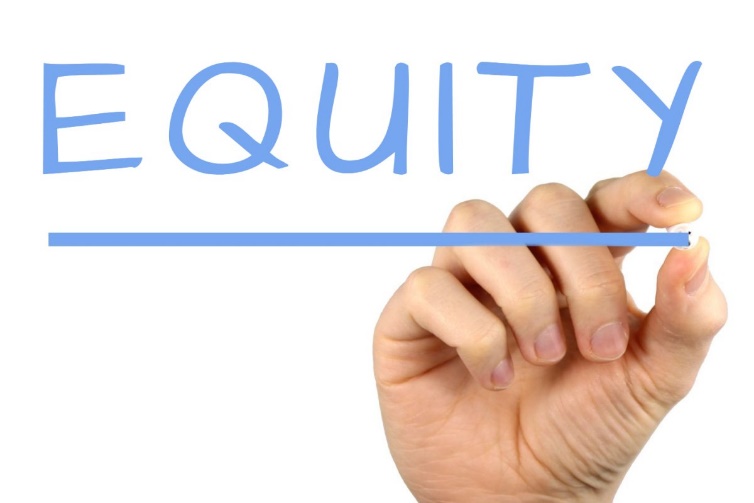 [Speaker Notes: When making decisions about individual students, schools should use an equity lens as they develop systems for ensuring every student has access to the educational resources and rigor they need at the right moment in their education, across race, gender, ethnicity, language, ability, sexual orientation, family background, and/or family income. Additional information on taking an equitable approach to supporting the education needs of each and every student during the COVID-19 pandemic can be found in WI DPI’s Education Forward document.]
Our Focus Must Be on Equity
What actions are we taking to:
Serve the most marginalized students and families
Maintain and deepen relationships
Collaborate in decision making based on individual student and family needs
Increase capacity of families and general education teachers to maximize Least Restrictive Environment (LRE)
Practice self-care so that we can support others
[Speaker Notes: Specifically, a focus on equity during a public health pandemic should keep certain student groups in mind as well as ensuring we maintain and deepen our connections with students, families, and educators.  Although many students may be able to easily shift from one learning environment to another (e.g. moving from in-person to a virtual learning environment), other students may have a variety of difficulties. 

We know that students of color and students with the most significant disabilities often have fewer opportunities to access high quality supports that are needed to make progress in educational environments.  These include access to technology, educational supports, and for many students with significant social and emotional, communication, and behavioral needs, access to specialized training such as assistive technology and mental health supports.

As educators, we should take time to maintain and deepen our relationships with each and every student as well as collaborate in decision making based on individual student and family needs.  We should try to use this time to increase the capacity of families and general education teachers to maximize each student’s least restrictive environment so that students have access to grade level peers, curriculum, and instruction.  
Finally, it is important for educators to take care of their own needs so they can support others.  There are several resources on self-care and compassion resiliency available from the Wisconsin Safe and Healthy Schools center: https://www.wishschools.org/resources/compassion-resilience.cfm]
THANK YOU!
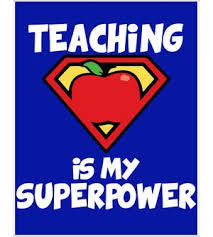 [Speaker Notes: Thank you so much for taking the time to meet with us today. Under normal circumstances, teaching can be a very challenging, yet rewarding job. When you throw in trying to teach during a pandemic, you’re faced with a whole new set of challenges, many of which we have never, ever been prepared for. In addition to the mask you’ve become accustomed to wearing by now, you all deserve a superhero cape too. Being an educator during these times almost requires superpowers. 

What you are doing right now is not easy and we just want to take a minute to recognize that. We so appreciate that you are continuing to show up for your kids, families and colleagues, whether you are in-person, virtual, or a combination of both. No one really knows what this school year is going to look like, and no one has all of the answers. Our hope is that through sessions, such as this one, we can continue to support each other, share some tips, ideas and resources, and answer some of your questions.]
Whole Group Activity
What has kept you going since March, 2020? 

Click the link to our padlet and add your response.
Once in the padlet, click on the “+” sign in lower right corner to add your idea.
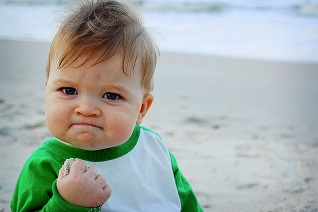 [Speaker Notes: Sharon Padlet Link for chat: https://padlet.com/sharonmadsen/qqnmfg6axakpgt0t]
General Considerations
General Considerations for Educating Students with IEPs During COVID-19
[Speaker Notes: First we will discuss general considerations for educating students during COVID-19.]
Can the IEP be Implemented as Written?
As LEAs use different instructional strategies in response to the ongoing pandemic, they must have in place for the 2020-21 school year an individualized education program (IEP) for each student with a disability that is reasonably calculated to enable the student to make progress both in the general education curriculum and toward their IEP goals that is appropriate in light of the student’s circumstances. Thus, IEP teams must consider how IEP goal progress will be monitored when moving to a hybrid or virtual learning format.
Adapted from the COVID-19 Special Education Question and Answer Document updated regularly on the DPI Special Education COVID-19 web page.
[Speaker Notes: This information is adapted from Our COVID-19 Special Education Question and Answer Document. This document can be found on our DPI Special Education COVID-19 webpage. Check back frequently as we update this document on a regular basis as the pandemic continues to evolve.]
Free Appropriate Public Education (FAPE)
IEPs must be reasonably calculated to enable students to make appropriate progress in light of the student’s circumstances in the general education curriculum and toward IEP goals.
IEPs must be implemented as written.
IEPs must continue to include ambitious and achievable IEP goals.
Typical methods and procedures for collecting data related to progress monitoring of IEP goals should continue to be utilized as appropriate.
For more information on FAPE see DPI Bulletin 18.02 FAPE
[Speaker Notes: LEAs must have in place for the 2020-21 school year an individualized education program (IEP) for each student with a disability that is reasonably calculated to enable the student to make progress both in the general education curriculum and toward their IEP goals that is appropriate in light of the student’s circumstances. The IEPs must be implemented as written. Goals should be ambitious and achievable, and methods for data collection related to progress monitoring IEP goals should continue to be utilized as appropriate. IEP teams may want to consider including a contingency plan or conditional plan in the IEP in case, for example, school or district closures are necessary again during the school year, or for those LEAs beginning the school year providing virtual instruction, when the students are able to return to the school building for in-person instruction. This allows for pivoting from in-person to virtual learning without having to revise the IEP.]
General Considerations for Educating Students with IEPs During COVID-19
Decisions about support needed for individual students with IEPs should be made on a case by case basis
Through an IEP team meeting or I-10 form
With student and staff safety in mind (we are in a pandemic!) 
If school districts choose to close school buildings, in-person physically distanced progress monitoring may still be possible for students with IEPs
Safety must be a priority
Proper precautions must be in place 
Alignment with respective county health departments and state recommendations and orders
[Speaker Notes: Decisions about support needed for individual students with IEPs should be made on a case by case basis through an IEP team meeting or by using the I-10 form, keeping student and staff safety in mind. Although we may be getting used to our new “normal,” please remember we are still in the midst of a pandemic. Staff and student safety is top priority. 

When school districts choose to close school buildings for in-person general education instruction, in-person or physically distanced progress monitoring may still be possible for students with IEPs in the school building, home, or community. 

When conducting in-person progress monitoring with students, again, safety must be a priority and proper precautions must be in place in alignment with respective county health departments and state recommendations and orders (e.g., use of facial coverings, social distancing 6 feet apart, use of a well-ventilated space). 

For more information see Considerations in Using Facial Coverings.]
IEP Review at Start of School Year
Can we implement IEP as written?
YES
Implement IEP
NO
IEP team meeting or revise through I-10.
Can IEP be implemented if opening plan changes?
YES
Implement IEP
NO
Consider contingency plan
[Speaker Notes: IEP reviews need to occur: 

Before the school year began each IEP must have been reviewed to determine if the IEP could be implemented as written.

For the 2020-21 school year, IEPs must be implemented as written. IEP teams may consider including in the IEP, a contingency or conditional plan. If the services in the IEP, including a contingency plan, are not implemented as written or progress on IEP goals is not made, then the LEA may be required to provide compensatory services to the student to remedy any failure to provide FAPE.

Review the student’s goals and services in light of the current mode of instruction (in-person, virtual or hybrid).
Determine if the student continues to require the service in the given mode of instruction (likely yes).
Determine if the service can be provided as written (talk through slide).
If yes, implement the IEP.
If no, revise the IEP to address the student’s needs. If revisions are required, the IEP team should meet to develop an IEP that provides FAPE for the student during the 2020-21 school year. Alternatively, the parent and the LEA may agree to make those changes without an IEP team meeting and these may be documented using the Notice of Changes to IEP Without An IEP Meeting (DPI Model Form I-10) form. If the parent requests an IEP team meeting, an IEP team meeting must be held. The parent must receive an updated copy of the IEP prior to implementation.
Highly encouraging districts to consider if the IEP can be implemented if the mode of instruction changes again and develop contingency plans to address these changes in mode of instruction from in-person to virtual or hybrid (examples on next slides).

DPI has additional guidance on contingency plans on our COVID-19 Special Education Q&A page. 
https://dpi.wi.gov/sped/covid-19-sped-updates-and-resources]
Overview of Guide
The guide is organized into two sections: 

Section 1: Determining if the IEP can be implemented as written in the current learning environment 
Section 2: Determining if the IEP goal(s) can be monitored in a virtual learning environment.
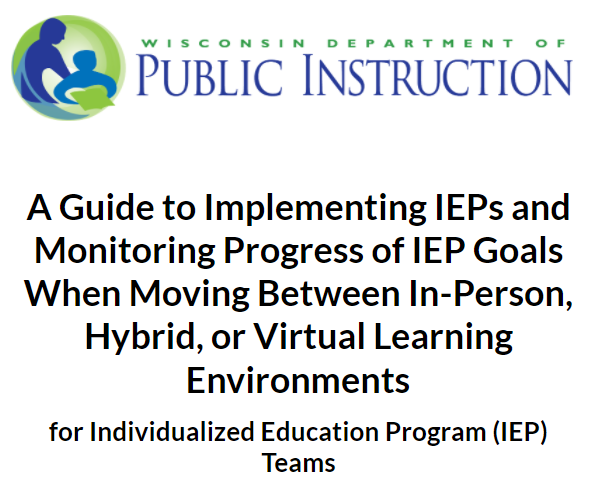 [Speaker Notes: The guide that accompanies this training  is organized into two sections: 
Section 1: Determining if the IEP can be implemented as written in the current learning environment 
Section 2: Determining if the IEP goal(s) can be monitored in a virtual learning environment.]
Thinking Question and Process Questions
Thinking Questions: Page 7 and 15 of each section provide general considerations to discuss, review, or “think about” before reviewing IEPs.
Process Questions: Each section outlines key IEP analysis and decision making steps for IEP teams that are aligned with the CCR IEP 5 step process.
Additional information and questions to support decision making for monitoring progress of IEP goals can be found in the Appendices section of the guide.
[Speaker Notes: The guide contains both thinking questions and process questions. 
Thinking Questions: Page 7 and 15 of each section provide general considerations to discuss, review, or “think about” before reviewing IEPs.
Process Questions: Each section outlines key IEP analysis and decision making steps for IEP teams that are aligned with the CCR IEP 5 step process.
Additional information and questions to support decision making for monitoring progress of IEP goals can be found in the Appendices section of the guide.]
Process Question Outcomes
For all process decisions, there are similar outcomes.
If the answer to the question is yes:IEP can be implemented as written. Continue to review IEP/next step in analysis. 
If the answer to the question is no:Further discussion is needed. IEP Teams may develop a contingency plan to ensure FAPE will be provided in a virtual learning environment.
[Speaker Notes: For all process decisions, there are similar outcomes.
If the answer to the question is yes:IEP can be implemented as written. Continue to review IEP/next step in analysis. 
If the answer to the question is no:Further discussion is needed. IEP Teams may develop a contingency plan to ensure FAPE will be provided in a virtual learning environment.]
Process Question Outcomes
The contingency plan can outline any changes to disability-related needs (e.g., new needs as a result to moving to a new learning environment), changes to IEP goals, supplementary aids and services, specially designed instruction, related services, or program modifications or support for school staff.
[Speaker Notes: The contingency plan can outline any changes to disability-related needs (e.g., new needs as a result to moving to a new learning environment), changes to IEP goals, supplementary aids and services, specially designed instruction, related services, or program modifications or support for school staff.]
Process Question Outcomes
Contingency plans for moving from in-person to a virtual or hybrid learning environment may change the frequency, amount, location, or duration of IEP services, supplementary aides, and related services.
Any change to disability-related needs, IEP goals, or special education supports or services require an IEP meeting or I-10 documentation.
[Speaker Notes: Contingency plans for moving from in-person to a virtual or hybrid learning environment may change the frequency, amount, location, or duration of IEP services, supplementary aides, and related services.  You may notice that the requirement to document frequency, amount, location, and duration of services corresponds with WI DPI IEP form I-4 Program Summary page.  
Any change to disability-related needs, IEP goals, or special education supports or services require an IEP meeting or I-10 documentation.]
Moving from In-Person to Virtual or Hybrid Learning Environments
Implement as written and continue to next step in IEP analysis
Can [section of IEP] be addressed / implemented as written?
NO
YES
NO
Can student needs be addressed, goal implemented, and progress monitored with services provided in a virtual learning environment?
YES
Determine how to provide needed in-person services with appropriate measures to ensure student and staff safety
Contingency plan / IEP revision describes how FAPE is provided in virtual or hybrid learning environment
t
M
[Speaker Notes: This graphic was created as a reminder that all IEP decisions will lead to similar outcomes.
IEP teams must implement IEPs as written, including if a contingency plan is included as part of the IEP, and a Free and Appropriate Public Education (FAPE) must be provided.
This diagram outlines how decisions made about individual students will either lead to the IEP being implemented as written (e.g. the student may continue to receive an in-person service in the IEP as it is written) or the IEP may be revised through an I-10 form or contingency plan to document changes to disability-related needs, IEP goals, or IEP services.  
If FAPE cannot be provided in a virtual learning environment, IEP teams must consider if in-person services can be provided safely and in accordance with state, county, local, and municipal health department regulations.  
A failure to provide FAPE may require compensatory services at a later time.]
Section 1
Determining if the IEP can be Implemented as Written in the Current Learning Environment
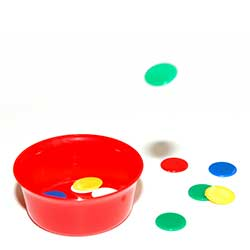 Brain Break: What toy is this? 
Don’t know, make up a name!
[Speaker Notes: Now we will discuss determining if the IEP can be Implemented as Written in the Current Learning Environment]
College and Career Ready IEP
5 Step Process
Understand Achievement
Analyze Progress
Identify Effects of Disability
(and disability-related needs)
Align Services
Develop Goals
[Speaker Notes: Note that the review of IEPs when moving from in-person to a virtual or hybrid learning environment follows the same IEP review steps as when developing or revising any IEP.  The College and Career Ready (CCR) IEP steps include understanding the students current levels of age or grade level academic and functional performance, identifying the effects of disability (i.e. what and how the student has difficulty accessing, engaging, or making progress in age or grade level curriculum) and disability-related needs (i.e. why the student  the student has difficulty accessing, engaging, or making progress in age or grade level curriculum), developing IEP goals to address those disability-related needs, aligning services to address IEP goals and needs, and analyzing progress on IEP goals.]
Steps for Determining if the IEP Can Be Implemented as Written
Review the Effects of Disability and Disability-Related Needs
Review the IEP Goals
Review IEP Services to Determine if the Student Can Access, Engage and Make Progress in General and Special Education Instruction and Environments
Review and Revise IEP if Necessary
[Speaker Notes: Below are the steps you will take to determine if the IEP can be implemented as written.

Review the Effects of Disability and Disability-Related Needs
Review the IEP Goals
Review IEP Services to Determine if the Student Can Access, Engage and Make Progress in General and Special Education Instruction and Environments
Review and Revise IEP if Necessary]
Whole Group Activity - 5 Minutes
Review Page 7: Thinking Questions
Take a moment to think about your student(s).
Which of the questions do you feel are most important to consider for a specific student or group of students? Why?
What additional questions or information that are not listed above do you feel must be considered or understood before examining if the IEP can be implemented as written?
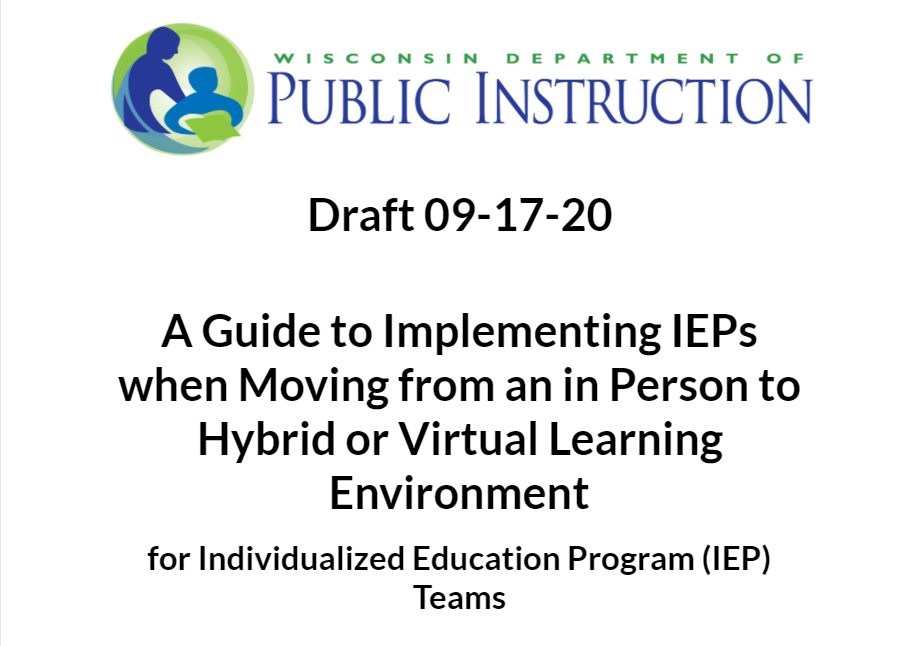 [Speaker Notes: Take a moment to review the thinking questions on page 7 of the guide.  These questions were developed to help thing of individual student, family, and school contexts when moving from one learning environment to another.  We encourage self-reflection or small group discussion on the following:

Which of the questions do you feel are most important to consider for a specific student or group of students? Why?
What additional questions or information that are not listed above do you feel must be considered or understood before examining if the IEP can be implemented as written?]
Section 1
Review the Effect(s) of Disability and Disability-Related Need(s)
Refer to each individual student’s Special Education Form I-4 Section II (e)(f) Effects of Disability and Disability-Related Needs
[Speaker Notes: In this section we are going to Review the Effect(s) of Disability and Disability-Related Need(s)
When reviewing this section, refer to each individual student’s Special Education Form I-4 Section II (e)(f) Effects of Disability and Disability-Related Needs]
Review the Effects of Disability and Disability-Related Needs
Process Question 1: Can the effect(s) of disability and disability-related need(s), as currently written in the IEP, be reasonably addressed by IEP goals and special education services implemented in a virtual or hybrid learning environment?
[Speaker Notes: When reviewing the effects of disability and disability-related needs, the IEP team will ask two questions.
The first process question asks: Can the effect(s) of disability and disability-related need(s), as currently written in the IEP, be reasonably addressed by IEP goals and special education services implemented in a virtual or hybrid learning environment?]
Review the Effects of Disability and Disability-Related Needs
Reminders about Disability-Related Needs
Must be addressed by an IEP goal and/or IEP service
Do not have to be directly tied to the impairment criteria and/or label
Are determined through a root cause analysis of “why” the student has difficulty accessing, engaging, or making progress in age or grade-level curriculum and instruction
For Additional Tips and Reminders When Identifying Disability-Related Needs, see page 10.
[Speaker Notes: The following are a few important reminders about disability-related needs.
Disability-related needs:
Must be addressed by an IEP goal and/or IEP service
Do not have to be directly tied to the impairment criteria and/or label
Are determined through a root cause analysis of “why” the student has difficulty accessing, engaging, or making progress in age or grade-level curriculum and instruction
For Additional Tips and Reminders When Identifying Disability-Related Needs, see page 10 or go to the DPI CCR IEP Step 2: Effects of Disability and Disability-Related Needs learning resources page.  This page includes a webinar, slide deck with speaker notes, and steps at a glance documents.]
Review the Effects of Disability and Disability-Related Needs
Example of an effect of disability and disability-related need that likely CAN be addressed as written: 
Effect of disability: difficulty discussing texts with peers and adults, difficulty writing summaries and reviews of fiction text 
Disability-related needs: improve vocabulary and listening comprehension
IEP service to address need: text to speech (assistive technology supplementary aid and service)
[Speaker Notes: The following is just one example of an effect of disability and disability-related need that many educators have shared different ways they could address the need when moving from in-person to a  virtual or hybrid learning environment.   It is important to remember that all decisions about a student’s IEP should be made based on the unique circumstances of each student.
Example of an effect of disability and disability-related need that likely CAN be addressed as written: 
Effect of disability: difficulty discussing texts with peers and adults, difficulty writing summaries and reviews of fiction text 
Disability-related needs: improve vocabulary and listening comprehension
IEP service to address need: text to speech (assistive technology supplementary aid and service)
Please note, even if the need will be addressed in the same way if moving from in-person to a virtual learning environment, this example may still require a contingency plan or other revision to the IEP to notate the change in location of services to a virtual learning environment.]
Review the Effects of Disability and Disability-Related Needs
Example of an effect of disability and disability-related need may require IEP revision or contingency plan: 
Effect of disability: difficulty getting to class on time, not being prepared for the beginning of class 
Disability-related need: improve attention and self-monitoring so the student is able to transition from class to class
IEP service to address need: use of a digital self monitoring tool (supplementary aid and and service)
[Speaker Notes: The following is one example of an effect of disability and disability-related need that may require a revision to the IEP such as a contingency plan to determine how the disability-related need can be addressed in a virtual learning environment. It is important to remember that all decisions about a student’s IEP should be made based on the unique circumstances of each student.   Changes to IEP goals or changes to IEP services may be required to appropriately address some students’ unique disability-related needs. 
IEP teams should make every effort to ensure all disability-related needs of the students are being addressed through IEP goals and services.   Disability-related needs that are not addressed may require compensatory services.  
Please note, even if the need will be addressed in the same way if moving from in-person to a virtual learning environment, this example may still require a contingency plan or other revision to the IEP to notate the change in location of services to a virtual learning environment.]
Review the Effects of Disability and Disability-Related Needs
WARNING
There are multiple ways an IEP service can address an effect of disability or disability-related need.
IEP decisions are individualized based on the unique circumstances of each student and not based on “one-size fits all” generalizations or disability labels.
[Speaker Notes: The following are important warnings when IEP teams are making decisions about individual students.
Because IEPs must be individualized to each student based on their unique strengths and disability-related needs, all IEP team decisions must be individualized and not based on one size fits all generalizations about student needs or disability labels.

There are multiple ways an IEP team may identify a service to address an effect of disability or disability-related need.

For example, each student who struggles in reading may require unique, specific, and individualized IEP services so the student can make progress in age or grade level curriculum and instruction.  Similarly, students with behavioral needs may need specific interventions and specially designed instruction matched to their individual behavioral needs.  When a school or district moves from in-person to a virtual or hybrid learning environment for all students, students with IEPs should continue to have their IEP needs, goals, and services addressed based on each student’s unique circumstances and should not be placed into one size fits all programs based on their disability labels.]
Review the Effects of Disability and Disability-Related Needs
WARNING
Student circumstances may change based on age, skill versus performance ability, learning environment factors, and many other considerations.
IEP teams should be able to explain and document “why” and “how” a disability-related need can be addressed when moving from one learning environment to another.
[Speaker Notes: In addition, IEP teams should keep in mind that individual student, family, and educational circumstances change over time.  Student needs may vary based on the student’s age, developmental level, learning environment factors, and whether the student needs support in learning a new skill or expanding how they use a skill in various learning environments.  

Regardless of how the IEP team addresses a student’s unique disability-related needs, the team must be able to explain and document “why” and “how” a disability-related need can be addressed when moving from one learning environment to another.]
Learning Scenario Protocol
Read the scenario on the slide.
Think of a specific student.
First answer “Yes” or “No” in the chat.
Then, in same response, put the reason “why” or “how” the student could have the disability-related addressed.
Scenario 1: Disability-Related Needs
A student is moving to a hybrid learning environment (2 days in-person, 3 days virtual instruction). This is what is written in the current IEP:
Disability-Related Need: improve reading comprehension skills
IEP service to address need: specially designed instruction in reading comprehension 
Question: Can this, as written in the IEP, be reasonably addressed with supplementary aids and services, related services, or specially designed instruction in this learning environment?
If yes: Type how and why this can be addressed. 
If no: Explain why this is difficult to address as currently written in the IEP, as well as the next steps you will take to address the student’s needs. 
Note: The correct answer depends on the individual student unique circumstances.
[Speaker Notes: The following scenario was designed to assist in teams and individuals with practice problem solving a potential scenario to determine how a student’s disability-related needs might be met.

When practicing problem solving, think about a student’s unique and individual disability-related needs and identify how a student’s needs can addressed to remove barriers to learning.  The barriers to learning may be unique to each student depending on the student’s strengths, needs, and learning environment circumstances.]
Scenario 2: Disability-Related Needs
A student is moving from in-person to a full time virtual learning environment. This is what is written in the current IEP:
Disability-Related Need: improve self-monitoring
IEP services to address need: specially designed instruction in self monitoring and use of self-monitoring tool (supplementary aid and service) (e.g., timer, self reflection chart)
Question: Can this, as written in the IEP, be reasonably addressed with supplementary aids and services, related services, or specially designed instruction in this learning environment?
If yes: Type how and why this can be addressed. 
If no: Explain why this is difficult to address as currently written in the IEP, as well as the next steps you will take to address the student’s needs. 
Note: The correct answer depends on the individual student unique circumstances.
[Speaker Notes: This slide provides a second scenario to practice problem solving for a different type of student need.]
Training Activity Discussion
What did you notice?
What types of effects of disability and disability-related needs are easier or more difficult to address?
What are some unique circumstances about each individual student that are key to determining if the disability-related need can be addressed when moving to a virtual or hybrid learning environment?
[Speaker Notes: After completing each scenario, identify and discuss what types of effects of disability and disability-related needs are more difficult to address.  Why are they more difficult to address?  What actions can the IEP team make to revise the IEP to ensure each student’s disability-related needs are being met when moving from one learning environment to another?]
Review the Effects of Disability and Disability-Related Needs
Process Question 1
If the answer to the question is “yes,” then the effect(s) of the student’s disability and disability-related need(s), as currently written in the IEP, can be addressed by IEP goals and services implemented in a virtual or hybrid learning environment. Continue to review the IEP.
[Speaker Notes: The first analysis for this section is to determine if  the effect(s) of disability and disability-related need(s), as currently written in the IEP, can be reasonably addressed by IEP goals and special education services implemented in a virtual or hybrid learning environment.

If they can, then continue to review the IEP.]
Review the Effects of Disability and Disability-Related Needs
Process Question 1
If the answer to the question is “no,” then the IEP may require revision, such as a contingency plan. Continue to identify how the student’s disability-related needs will be addressed so the student is able to make progress on IEP goals and make progress in age or grade-level general education curriculum.
See discussion questions on page 7 for additional considerations to help with decision-making.
[Speaker Notes: If  the effect(s) of disability and disability-related need(s), as currently written in the IEP, CANNOT be reasonably addressed by IEP goals and special education services implemented in a virtual or hybrid learning environment, then the IEP may require revision such as a contingency plan.

Continue to identify how the student’s disability-related needs will be addressed so the student is able to make progress on IEP goals and make progress in age or grade-level general education curriculum. 
Disability-related needs focus on why a student is having difficulty accessing, engaging, and making progress in grade-level curriculum. Every effort should be made to ensure the student’s disability-related needs are addressed to ensure the provision of a free and appropriate public education (FAPE). The IEP team must continue discussion about how IEP goals and services may need to be revised to address the student’s disability-related needs. The IEP team may consider if some disability-related needs can be supported in-person, with appropriate measures to ensure student and staff safety. The team then can move forward to revise the IEP and develop a contingency plan, as appropriate, to provide FAPE in a virtual or hybrid setting. The contingency plan may outline changes to services and supports should the location of services need to change. The contingency plan may identify changes to IEP goals, supplementary aids and services, related services, program modifications or support for school staff, or specially designed instruction. See discussion questions on page 7 for additional considerations to help with decision-making.]
Review the Effects of Disability and Disability-Related Needs
Process Question 2  
Have the effect(s) of disability and disability-related need(s) that must be addressed through IEP goals or services when the student moves from in-person to a virtual or hybrid learning environment remained the same?
[Speaker Notes: The second process question when reviewing effects of disability and disability-related needs asks IEP teams to consider if the effect(s) of disability and disability-related need(s) that must be addressed through IEP goals or services when the student moves from in-person to a virtual or hybrid learning environment remained the same.

Some students with disabilities may require additions IEP goals and services depending on their learning environment.  For example, the effects of a student’s disability may look differently in an in-person learning environment compared to a virtual learning environment.  There may also be different reasons why a student is having difficulty accessing, engaging, and making progress in age or grade level curriculum, instruction, and activities when the learning environment changes.]
Wrapping Up Review the Effects of Disability and Disability-Related Needs
Process Question 2
If the answer to the question is “yes,” then there are NOT any new or different effect(s) of disability and disability-related need(s) that must be addressed, when the student moves from in-person to a virtual or hybrid learning environment. Continue to review the IEP.
[Speaker Notes: If the answer to the question is “yes,” then there are NOT any new or different effect(s) of disability and disability-related need(s) that must be addressed, when the student moves from in-person to a virtual or hybrid learning environment. Continue to review the IEP.]
Wrapping Up Review the Effects of Disability and Disability-Related Needs
Process Question 2
If the answer to the question is “no,” then there are new or different effect(s) of disability and disability-related need(s) that must be addressed when the student moves from in-person to a virtual or hybrid learning environment. 
The IEP team should continue discussion and identify observable effects of disability, and analyze root causes of why the student is having difficulty accessing, engaging, or making progress in a virtual or hybrid learning environment. 
Once root causes are identified, the team summarizes the disability-related need and develops an IEP goal and service(s), as appropriate, to address the disability-related need.
[Speaker Notes: If the answer to the question is “no,” then there are new or different effect(s) of disability and disability-related need(s) that must be addressed when the student moves from in-person to a virtual or hybrid learning environment. 
The IEP team should continue discussion and identify observable effects of disability, and analyze root causes of why the student is having difficulty accessing, engaging, or making progress in a virtual or hybrid learning environment. 
Once root causes are identified, the team summarizes the disability-related need and develops an IEP goal and service(s), as appropriate, to address the disability-related need.]
Wrapping Up Review the Effects of Disability and Disability-Related Needs
The IEP team continues discussion about how the student’s IEP will be revised to address the student’s current disability-related needs.
The IEP team discusses if there are any new effects of disability or disability-related needs and makes revisions as appropriate.  
The team must revise the IEP and develop a contingency plan, as appropriate, to provide FAPE. 
The contingency plan may outline changes to IEP goals, supplementary aids and services, specially designed instruction, related services or program modifications or supports for school staff, whenever the student moves between in-person and virtual learning environments. See discussion questions on page 7 for additional considerations to help with decision-making and CCR IEP Step 2: Effects of Disability and Disability-Related Need resources.
[Speaker Notes: The following are some important reminders when wrapping up the review of effects of disability and disability-related needs.
The IEP team continues discussion about how the student’s IEP will be revised to address the student’s current disability-related needs.
The IEP team discusses if there are any new effects of disability or disability-related needs and makes revisions as appropriate.  
The team must revise the IEP and develop a contingency plan, as appropriate, to provide FAPE. 
The contingency plan may outline changes to IEP goals, supplementary aids and services, specially designed instruction, related services or program modifications or supports for school staff, whenever the student moves between in-person and virtual learning environments. See discussion questions on page 7 for additional considerations to help with decision-making and CCR IEP Step 2: Effects of Disability and Disability-Related Need resources.]
Moving from In-Person to Virtual or Hybrid Learning Environments
Implement as written and continue to next step in IEP analysis
Can (section of IEP) be addressed / implemented as written?
NO
YES
NO
Can student needs be addressed, goal implemented and progress monitored with services provided in a virtual learning environment?
YES
Determine how to provide needed in-person services with appropriate measures to ensure student and staff safety
Contingency plan / IEP revision describes how FAPE is provided in virtual or hybrid learning environment
t
M
[Speaker Notes: This graphic was created as a reminder that all IEP decisions will lead to similar outcomes.
IEP teams must implement IEPs as written, including if a contingency plan is included as part of the IEP, and a Free and Appropriate Public Education (FAPE) must be provided.
This diagram outlines how decisions made about individual students will either lead to the IEP being implemented as written (e.g. the student may continue to receive an in-person service in the IEP as it is written) or the IEP may be revised through an I-10 form or contingency plan to document changes to disability-related needs, IEP goals, or IEP services.  
If FAPE cannot be provided in a virtual learning environment, IEP teams must consider if in-person services can be provided safely and in accordance with state, county, local, and municipal health department regulations.  
A failure to provide FAPE may require compensatory services at a later time.]
Section 1
Review the IEP Goals
Refer to each individual student’s Special Education Form I-4 Section III Measurable Annual Goals.
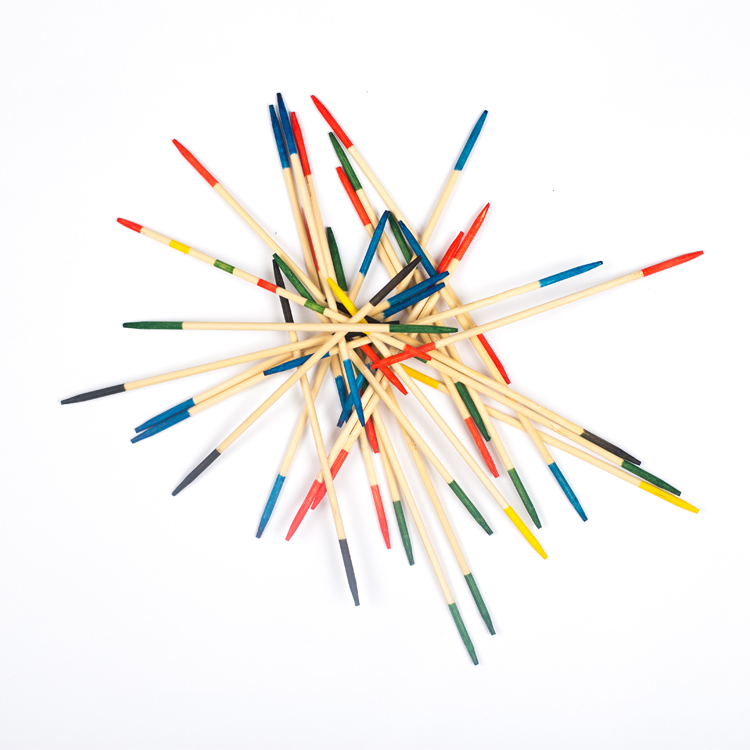 Brain Break: What toy is this? 
Don’t know, make up a name!
[Speaker Notes: In this section we are going to Review the IEP Goals
Refer to each individual student’s Special Education Form I-4 Section III Measurable Annual Goals.]
Review the IEP Goal
Process Question: Can the target skill of the goal, as it is currently written in the IEP, be reasonably addressed with supplementary aids and services, specially designed instruction, related services, or program modifications and supports for school staff in a virtual or hybrid learning environment?
[Speaker Notes: When reviewing the IEP goal, the IEP team will ask the following question.
Can the target skill of the goal, as it is currently written in the IEP, be reasonably addressed with supplementary aids and services, specially designed instruction, related services, or program modifications and supports for school staff in a virtual or hybrid learning environment?]
Whole Group Activity - Poll
What type of IEP goals, as they are currently written in the IEP, do you think are more difficult or challenging to implement in a virtual or hybrid learning environment?
Academic goals, such as reading, writing, and math skills
Functional goals, such as social and emotional learning, daily living skills, independence, and organization
[Speaker Notes: In trainings, we ask participants to self-identify which types of IEP goals they feel are most difficult to address when moving form in-person to a virtual or hybrid learning environment.  

Specifically, are academic goals or functional goals more difficult to address?
Academic goals include skills such as reading, writing, and math skills amongst other academic content areas or academic skills.
Functional goals include skills that help a student access and engage in learning such as social and emotional learning, daily living skills, independence, and organizational skills.

Although many educators report that both academic and functional skills can be equally difficult to address in a virtual or hybrid learning environment, most find that functional skills are in general most difficult to address.  

Thus IEP teams may need  to pay additional attention to functional goals to ensure students are able to make progress on their IEP goals, ensure disability-related needs are being addressed, and ensuring students are able to make progress in age or grade level curriculum.]
Review the IEP Goal
Example of an IEP goal that likely can be addressed as written: 
Given a passage at (5th grade) instructional level, the student will identify the main idea with 95% accuracy on five consecutive weekly quizzes.

Please note, all IEP goals must contain a baseline and level of attainment.
[Speaker Notes: The following is an example of an IEP goal that many educators can quickly identify ways the goal can be addressed in a virtual learning environment.  That is, many educators can identify various ways reading comprehension and other reading related IEP goals can be addressed through instruction in a virtual learning environment or through some in-person instruction in a hybrid learning environment.

Note: For the purpose of today’s training and the limited amount of space on our slides, we did not include a baseline and level of attainment when using goals as examples.]
Review the IEP Goal
Example of an IEP goal that that may require IEP revision or contingency plan: 
When given the same amount of time to transition from class to class that is provided to all students, the student will successfully transition independently from classroom to classroom throughout the school day with an average of 90% across all school days.
[Speaker Notes: The next example is an IEP goal that may require additional or more in depth conversation with the IEP team to identify how it may be modified so that it can be addressed in a virtual learning environment.  That is, when an IEP goal is written for a specific context of in-person learning environment, the IEP team will have to go back to the disability-related need that the IEP goal addresses to determine how to revise the IEP goal so that it can be addressed in a virtual or hybrid learning environment.

For some students, this means finding other ways to address the student’s disability-related needs and documenting the changes in an IEP revision such as a contingency plan.  For other students, this means determining that some in-person instruction can be provided safely in a hybrid learning environment and documenting those changes in a contingency plan. 

Note: For the purpose of today’s training and the limited amount of space on our slides, we did not include a baseline and level of attainment when using goals as examples.]
Review the IEP Goal
Reminders and Tips
IEP goals must address the student’s disability-related need(s).
Go back to the disability-related need to see if the IEP goal can be implemented as written or if it needs to be revised to address the disability-related need in a different type of learning environment. 
IEP goals should continue to be ambitious and achievable.
[Speaker Notes: The following are some reminders about IEP goals:
IEP goals must address the student’s disability-related need(s).
Go back to the disability-related need to see if the IEP goal can be implemented as written or if it needs to be revised to address the disability-related need in a different type of learning environment. 
IEP goals should continue to be ambitious and achievable.]
Review the IEP Goal
Reminders and Tips
In step 1, disability-related need(s) have been reviewed and discussed and may require additional IEP goals to support the disability-related need(s).
The IEP goal statement includes additional information about the goal that should be reviewed (i.e. condition statement, baseline, level of attainment).
[Speaker Notes: Additional reminders include:
In step 1, disability-related need(s) have been reviewed and discussed and may require additional IEP goals to support the disability-related need(s).
The IEP goal statement includes additional information about the goal that should be reviewed (i.e. condition statement, baseline, level of attainment).]
Condition Statement in IEP Goal
Condition statements describe the circumstances under which a goal, benchmark, or STO is expected (they may address access, engagement, and environment).
Context (when, where, how)
During small group reading instruction … 
When given access to a word processor … 
Define complexity of task
When reading a 4th grade text … 
Link accommodations to goals
Given a choice of self-regulation techniques … 
Provide for student choice
When given a choice of text …
[Speaker Notes: IEP teams may want to discuss if and how the condition statement in the IEP goal might be modified to better address how the student will imporve the use of a skill when moving from in-person to a virtual or hybrid learning environment.
Condition statements describe the circumstances under which a goal, benchmark, or STO is expected (they may address access, engagement, and environment).
Context (when, where, how)
During small group reading instruction … 
When given access to a word processor … 
Define complexity of task
When reading a 4th grade text … 
Link accommodations to goals
Given a choice of self-regulation techniques … 
Provide for student choice
When given a choice of text … 
It is always important to remember that IEP goals must remain ambitious and achievable when moving from one learning environment to another.]
Scenario #1 - Type Idea in Chat
Disability-Related Need: Improve attention and regulation to be able to independently complete classroom and school routines.
Annual IEP Goal: When eating in the school cafeteria, the student independently completes the lunch routine 90% of the time.
Question: How might this IEP goal translate into the home, virtual, or hybrid learning environment?
Hint: Look at the disability-related need it addresses.
[Speaker Notes: The following scenario was designed to assist in teams and individuals with practice problem solving a potential scenario to determine how a student’s IEP goal can be addressed when moving from one learning environment to another. 

When practicing problem solving, think about a student’s unique and individual disability-related needs and identify how the IEP goal supports the student’s disability-related needs.  As a reminder, all IEP goals must address a student’s unique disability-related needs.  If an IEP goal CANNOT be implemented as written, the IEP team should go back to the disability-related needs that the IEP goal addresses to determine how the IEP goal can be revised so that the student’s needs are addressed, the student can progress in the IEP goal in the new learning environment, and the student is able to make progress in age or grade level curriculum.]
Scenario #2 - Type Idea in Chat
Disability-Related Need: Improve self-management.
Annual IEP Goal: When in a conflict with a peer, the student will utilize a self-management strategy that reduces the conflict between the student and the peer.
Question 1: How might this IEP goal translate into the home, virtual, or hybrid learning environment?
Hint: Look at the disability-related need it addresses.
[Speaker Notes: The is a second scenario designed to assist IEP teams and individuals with practice problem solving how a student’s functional IEP goal can be addressed when moving from one learning environment to another. 

This example provides an opportunity to practice problem solving for a functional skill, i.e. improving self-management.
For some functional skills, a virtual learning environment may not provide the same types of opportunities for a student to practice and learn a skill.  However, IEP teams can be creative to ensure there are ways a student can continue to make progress on skills in IEP goals that are linked to the student’s disability-related needs.  For some students, this may mean identifying other ways the student can practice a skill in a virtual learning environment such as practicing the skill with siblings or caregivers in the home.  For other students, this may mean setting up virtual opportunities for a student to practice the skill such as ensuring the student has access to peer groups during virtual lessons and activities.  For other students, this may mean allowing for some in-person instruction if it can be done safely so the student is able to progress in their functional IEP goals.]
Wrapping Up Review the IEP Goal
If the answer to this question is “yes,” then the target skill of the goal, as currently written, can be addressed by IEP goals and services in a virtual or hybrid learning environment. Continue to review the IEP.
[Speaker Notes: The analysis for this section is to determine if the target skill of the goal, as currently written, can be addressed by IEP goals and services in a virtual or hybrid learning environment.  If the answer is yes, then continue to review the IEP.]
Wrapping Up Review the IEP Goal
If the answer to the question is “no,” then the IEP team must now consider what changes are required to the IEP goal so the student’s disability-related needs are still addressed when they move between in-person to a virtual or hybrid learning environment. 
When reviewing each IEP goal, consider all the IEP goal components including the target skill, any conditions outlined in the IEP goal statement, and baseline and level of attainment. Procedures for monitoring IEP goal progress are also considered and will be addressed in Section 2 of this document.
[Speaker Notes: If the answer is no, then the IEP team must now consider what changes are required to the IEP goal so the student’s disability-related needs are still addressed when they move between in-person to a virtual or hybrid learning environment. 
When reviewing each IEP goal, consider all the IEP goal components including the target skill, any conditions outlined in the IEP goal statement, and baseline and level of attainment. Procedures for monitoring IEP goal progress are also considered and will be addressed in Section 2 of this document.]
Wrapping Up Review the IEP Goal
Once all IEP goals are reviewed, the team then moves on to consider IEP services needed to implement goal(s) to address the student’s disability-related need(s) and provide FAPE. The IEP team may consider if some IEP goals can be supported in-person, with appropriate measures to ensure student and staff safety. This may include developing a contingency plan to outline changes to IEP goals, supplementary aids and services, specially designed instruction, related services or program modifications or supports for school staff. See discussion questions on page 7 for additional considerations to help with decision-making.
[Speaker Notes: Once all IEP goals are reviewed, the team then moves on to consider IEP services needed to implement goal(s) to address the student’s disability-related need(s) and provide FAPE. The IEP team may consider if some IEP goals can be supported in-person, with appropriate measures to ensure student and staff safety. This may include developing a contingency plan to outline changes to IEP goals, supplementary aids and services, specially designed instruction, related services or program modifications or supports for school staff. See discussion questions on page 7 for additional considerations to help with decision-making.]
Moving from In-Person to Virtual or Hybrid Learning Environments
Implement as written and continue to next step in IEP analysis
Can (section of IEP) be addressed / implemented as written?
NO
YES
NO
Can student needs be addressed, goal implemented and progress monitored with services provided in a virtual learning environment?
YES
Determine how to provide needed in-person services with appropriate measures to ensure student and staff safety
Contingency plan / IEP revision describes how FAPE is provided in virtual or hybrid learning environment
t
M
[Speaker Notes: This graphic was created as a reminder that all IEP decisions will lead to similar outcomes.
IEP teams must implement IEPs as written, including if a contingency plan is included as part of the IEP, and a Free and Appropriate Public Education (FAPE) must be provided.
This diagram outlines how decisions made about individual students will either lead to the IEP being implemented as written (e.g. the student may continue to receive an in-person service in the IEP as it is written) or the IEP may be revised through an I-10 form or contingency plan to document changes to disability-related needs, IEP goals, or IEP services.  
If FAPE cannot be provided in a virtual learning environment, IEP teams must consider if in-person services can be provided safely and in accordance with state, county, local, and municipal health department regulations.  
A failure to provide FAPE may require compensatory services at a later time.]
Section 1
Review IEP Services to Determine if the Students is Able to Access, Engage, and Make Progress in both General and Special Education Instruction and Environments

Refer to each individual student’s Special Education Form I-4 Section IV Program Summary
Brain Break: Stand up, take some breaths, stretch, and type the name of your favorite animal in the chat.
[Speaker Notes: In this section we are going to Review IEP Services to Determine if the Students is Able to Access, Engage, and Make Progress in both General and Special Education Instruction and Environments

Refer to each individual student’s Special Education Form I-4 Section IV Program Summary]
Review IEP Services
Process Question:  Can IEP supports or services be implemented as currently written in the IEP  so the student can access, engage, and make progress toward IEP goal attainment in a virtual or hybrid learning environment?
[Speaker Notes: When reviewing the IEP goal, the IEP team will ask the following question.
Can IEP supports or services be implemented as currently written in the IEP  so the student can access, engage, and make progress toward IEP goal attainment in a virtual or hybrid learning environment?]
Review IEP Services
Reminders and Tips
Disability-related needs and IEP goals may have been revised in part 1 and part 2 requiring additional or different IEP services. 
IEP services are the individualized instruction and support the student will receive and include:
supplementary aids and services
specially designed instruction
related services
program modifications or supports for school staff
[Speaker Notes: The following are tips and reminders about IEP services:
Disability-related needs and IEP goals may have been revised in part 1 and part 2 requiring additional or different IEP services. 
IEP services are the individualized instruction and support the student will receive and include:
supplementary aids and services
specially designed instruction
related services
program modifications or supports for school staff
Thus, when reviewing IEP services, IEP teams should consider if any of the four types of services can be implemented as written, need to be revised, or may need to be added or changed to address disability-related needs and IEP goals when a student moves from in-person to a virtual or hybrid learning environment.]
Review IEP Services
WARNING
Determining the need for and the frequency, duration, amount, and location of IEP services must always be individualized based on the unique disability-related needs and IEP goals of the student and not labels or “one-size fits all” decision-making.
The following examples are provided for consideration within individual student, school, and family contexts and do not cover all considerations.
[Speaker Notes: The following are warnings to IEP teams to ensure they are making individualized decisions about each student.
Determining the need for and the frequency, duration, amount, and location of IEP services must always be individualized based on the unique disability-related needs and IEP goals of the student and not labels or “one-size fits all” decision-making.
The following examples are provided for consideration within individual student, school, and family contexts and do not cover all considerations.]
Instruction and Support Depend on Context
Examples of student characteristics that may NOT require additional IEP support or services:
History of success using online and virtual learning platforms, applications, and programs
Adapts reasonably well to changes in schedules
Requires little or no direct physical support
Demonstrates resiliency through internal or external skills or supports
Thinking Activity: Other than family support, what asset does a student have that makes learning easier for the student.
[Speaker Notes: This training provides examples of student characteristics that may indicate a student may need additional or different IEP services as well as characteristics that indicate a student’s IEP can be implemented as written without significant revision.  Keep in mind, that all IEP decisions must be individualized and based on the circumstances of each student. 

Examples of student characteristics that may NOT require additional IEP support or services include:
History of success using online and virtual learning platforms, applications, and programs
Adapts reasonably well to changes in schedules
Requires little or no direct physical support
Demonstrates resiliency through internal or external skills or supports
IEP teams are encouraged to think of other assets students have that can assist the student with a successful transition from in-person to a virtual or hybrid learning environment.
Thinking Activity: Other than family support, what asset does a student have that makes learning easier for the student.]
Instruction and Support Depend on Context
Examples of student characteristics that may require additional IEP support or services:
Requires frequent and proximal supports to engage in learning
Requires physical support for daily living and adaptive self-care
Additional mental health or trauma-related needs that must be addressed to be able to engage in learning
Student’s communication system is not accessible in a virtual learning environment
Medical, physical, or health related needs that must be addressed to be able to engage in learning
[Speaker Notes: The following characteristics may indicate a student may needs additional or different IEP services.  Keep in mind, that all IEP decisions must be individualized and based on the circumstances of each student. 

Examples of student characteristics that may require additional IEP support or services:
Requires frequent and proximal supports to engage in learning
Requires physical support for daily living and adaptive self-care
Additional mental health or trauma-related needs that must be addressed to be able to engage in learning
Student’s communication system is not accessible in a virtual learning environment
Medical, physical, or health related needs that must be addressed to be able to engage in learning
IEP teams are encouraged to think of other individual needs students may have that require additional support through IEP services.  IEP teams should go back to the student’s disability-related needs and IEP goals to ensure they can be addressed in a virtual or hybrid learning environment.]
Training Activity
What family or school contexts may need to be considered when thinking about if and how special education services and supports can be provided as written in the IEP when moving to a virtual or hybrid learning environment?
[Speaker Notes: The following training activity can help individuals and teams practice problem solving when analyzing each student’s IEP services.
What family or school contexts may need to be considered when thinking about if and how special education services and supports can be provided as written in the IEP when moving to a virtual or hybrid learning environment?]
Training Activity Debrief
If family support is a factor in decision making for virtual learning environments consider:
If program modifications or supports for school staff should include support for families
How both synchronous and asynchronous learning options may benefit learning
How paraprofessionals might support students via phone, internet, virtual applications
Always engage families in decisions, problem solving, and options
[Speaker Notes: Because the virtual learning environment is typically the student’s home, it is not uncommon for IEP teams to be focused on family related factors such as the amount of support family members are able to provide to the student in a virtual learning environment.  It is important to remember that implementing a student’s IEP and providing instruction, including specially designed instruction, is the responsibility of school staff and not the parent.

The following considerations may assist IEP teams in determining if and how family members can best support a student, what types of instruction may work best depending on a student’s virtual learning environment, as well as other types of IEP services a student may benefit from in a virtual learning environment.  

If program modifications or supports for school staff should include support for families.  For example, some families who want to be more directly engaged in their student’s learning and who are able to provide this type of support may require additional support from school staff.  This can be done in the program modifications and support for school staff section of the IEP or in the family engagement section of the IEP.
How both synchronous and asynchronous learning options may benefit learning.  Depending on when students are best able to learn at home, educators should work with families to consider what types of synchronous and asynchronous learning should occur and at what times. 
How paraprofessionals might support students via phone, internet, virtual applications.  There may be many ways paraprofessionals can support student learning at home and IEP teams are encouraged to explore a variety of options for those students that may need paraprofessional support to access, engage, and make progress in their IEP goals and age or grade level curriculum.
Parents are an equal member of the IEP team and thus educators should always engage families in decisions, problem solving, and options.]
Wrapping Up IEP Services
If the answer to this question is “yes,” the student does not need different or additional supports or services. Move on to Section 2 to review if the IEP goal can be monitored in a virtual learning environment.
[Speaker Notes: The analysis for this section is to determine if IEP supports or services can be implemented as written when moving from in-person to a virtual or hybrid learning environment. If the answer is “yes”, then the student does not need different or additional IEP support and services and the IEP team can move on to Section 2 to review if the IEP goal can be monitored in a virtual learning environment.]
Wrapping Up IEP Services
If the answer to this question is “no,” the student needs different or additional supports or services to access, engage, and make progress toward IEP goal attainment in a virtual or hybrid learning environment, then consider the needed different or additional supplementary aids and services, specially designed instruction, related services, program modifications or supports for school staff.
[Speaker Notes: If the answer to this question is “no,” the student needs different or additional supports or services to access, engage, and make progress toward IEP goal attainment in a virtual or hybrid learning environment, then consider the needed different or additional supplementary aids and services, specially designed instruction, related services, program modifications or supports for school staff.]
Wrapping Up IEP Services
IEP teams must consider how additional or different individualized supports or services will be documented in the IEP through an IEP revision including a contingency plan. 
The IEP team may consider if some IEP services can be supported in-person, with appropriate measures to ensure student and staff safety. 
Service summaries in IEPs, including IEPs with contingency plans must clearly describe the frequency, duration, amount, and location of IEP services.
 As always, the parent should be included in helping to identify what different or additional IEP services may best support their student.
Additional thinking questions to guide IEP Team discussion can be found on page 15.
[Speaker Notes: The following are considerations when wrapping up the review of IEP services.
IEP teams must consider how additional or different individualized supports or services will be documented in the IEP through an IEP revision including a contingency plan. 
The IEP team may consider if some IEP services can be supported in-person, with appropriate measures to ensure student and staff safety. 
Service summaries in IEPs, including IEPs with contingency plans must clearly describe the frequency, duration, amount, and location of IEP services.
 As always, the parent should be included in helping to identify what different or additional IEP services may best support their student.]
Revisions Moving from In-Person to Virtual or Hybrid Learning Environments
Implement as written and continue to next step in IEP analysis
Can (section of IEP) be addressed / implemented as written?
NO
YES
NO
Can student needs be addressed, goal implemented and progress monitored with services provided in a virtual learning environment?
YES
Determine how to provide needed in-person services with appropriate measures to ensure student and staff safety
Contingency plan / IEP revision describes how FAPE is provided in virtual or hybrid learning environment
t
M
[Speaker Notes: This graphic was created as a reminder that all IEP decisions will lead to similar outcomes.
IEP teams must implement IEPs as written, including if a contingency plan is included as part of the IEP, and a Free and Appropriate Public Education (FAPE) must be provided.
This diagram outlines how decisions made about individual students will either lead to the IEP being implemented as written (e.g. the student may continue to receive an in-person service in the IEP as it is written) or the IEP may be revised through an I-10 form or contingency plan to document changes to disability-related needs, IEP goals, or IEP services.  
If FAPE cannot be provided in a virtual learning environment, IEP teams must consider if in-person services can be provided safely and in accordance with state, county, local, and municipal health department regulations.  
A failure to provide FAPE may require compensatory services at a later time.]
Please Take a 5 Minute Break
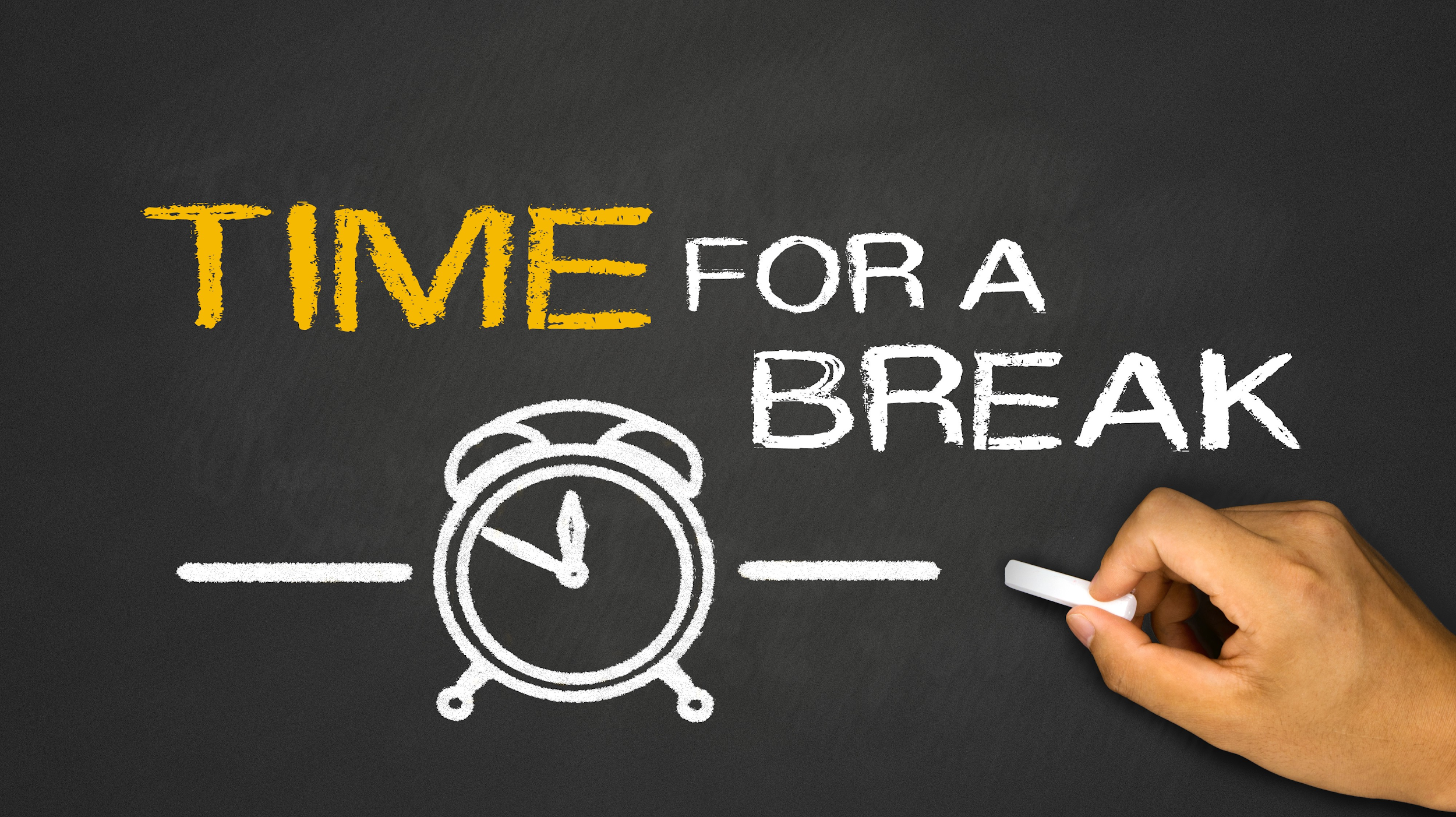 Section 2
Determining if the IEP Goal(s) Can Be Monitored in a Virtual Learning Environment
[Speaker Notes: Now we will move on to section 2.

In this section, we’ll go through the steps to determine if IEP goals can be monitored in a virtual learning environment. We’ll also have some time to discuss some process questions, and learn how to revise an IEP if a goal may difficult to progress monitored in a virtual learning environment.]
Summary of Section 1
All decisions are made based on the unique needs of the individual student.
Safety/health concerns of the student and staff are top priority.
Engage family in all IEP team discussions and decisions.
Use a contingency plan (as needed) to account for the shift between in-person and virtual learning.
Remember that providing FAPE is making progress on IEP goals and progress in the general education curriculum.
[Speaker Notes: The following is a quick reminder and summary of section 1 where the IEP team reviewed the student’s disability-related needs, IEP goals, and IEP services.

All decisions are made based on the unique needs of the individual student.
Safety/health concerns of the student and staff are top priority.
Engage family in all IEP team discussions and decisions.
Use a contingency plan (as needed) to account for the shift between in-person and virtual learning.
Remember that providing FAPE is making progress on IEP goals and progress in the general education curriculum.]
Requirements for Monitoring Progress of IEP Goals
State and federal regulations require Individualized Education Programs (IEPs) for each student receiving special education services to include a description of (1) How the (student's) progress toward meeting the annual goals will be measured; and (2) When periodic reports on the progress the (student) is making toward meeting the annual goals (such as through the use of quarterly or other periodic reports, concurrent with the issuance of report cards) will be provided (to parents) 34 CFR 300.320 (a)(3).
[Speaker Notes: This is language from the federal regulation regarding progress monitoring of IEP goals. Just note that regardless of how the student is receiving instruction this school year, the IEP must include a description on how progress towards meeting annual goals will be measured as well as a description on when progress reports will be sent to the family. 

State and federal regulations require Individualized Education Programs (IEPs) for each student receiving special education services to include a description of (1) How the (student's) progress toward meeting the annual goals will be measured; and (2) When periodic reports on the progress the (student) is making toward meeting the annual goals (such as through the use of quarterly or other periodic reports, concurrent with the issuance of report cards) will be provided (to parents) 34 CFR 300.320 (a)(3).]
Steps to Determine if IEP Goal Can Be Monitored in a Virtual Environment
Review the effect(s) of the student's disability and disability-related need(s), to determine if and how the IEP Team can revise the procedures for monitoring IEP goal progress in a virtual learning environment. 
Determine how the procedures for measuring IEP goal progress can be implemented in a virtual learning environment. Note: If the IEP goal was revised for implementation in a virtual setting, it is more likely the procedures for measuring IEP goal progress will also need to be revised. 
Review and revise IEP if necessary.
Section 2 only applies to considerations for monitoring progress of an IEP goal in a virtual learning environment.
[Speaker Notes: This training has already taken us through the first step of determining if the IEP goal can be addressed in a virtual learning environment. Before moving onto Step 2, IEP teams should ensure they have thoroughly reviewed each of the student’s IEP goals as per section `. Once you have determined that, you’ll move onto step 2 -Review the effect(s) of the student's disability and disability-related need(s), to determine if and how the IEP Team can revise the procedures for monitoring IEP goal progress in a virtual learning environment. . Section 2 only applies to considerations for monitoring progress of an IEP goal in a virtual learning environment. For all steps listed, refer to each of the student’s Special Education Form I-4 Section III Measurable Annual Goals for each and every one of the student’s IEP goals.]
Whole Group Activity - 2 Minutes - Type In Chat
Take a moment to think about your student(s) and the IEP goals they are currently working on. 
What has been the biggest challenge or barrier in progress monitoring IEP goals in a virtual learning environment?
[Speaker Notes: Before diving into the steps for Determining if an IEP goal can be monitored in a virtual learning environment, take some time to think about what has been the biggest challenge or barrier you anticipate when monitoring progress of IEP goals in a virtual learning environment? 

Take a moment to think about your student(s)
What has been the biggest challenge or barrier in progress monitoring IEP goals in a virtual learning environment? Type in the chat. 

Page 12 of the guide contains some thinking questions about Determining if an IEP goal can be measured in a virtual learning environment. This training will not go through these as a group, as you just did a similar activity with the thinking questions for section 1. When you have a chance, please take some time to review that page, as some of those questions can help to guide your decisions.]
Whole Group Activity
Which of these IEP goal target skills and measures to monitor IEP goal progress likely can be implemented as written in a virtual environment? 
Student work samples of daily writing assignments to monitor progress of organization of writing
Frequency of non-prompted reciprocal communication exchanges with peers
Time sample for time on task during independent work
Checklist to measure letter/sound identification
[Speaker Notes: The following is a quick activity to help think through which types of progress monitoring may be easier to implement as written versus types of monitoring that may require an IEP revision or additional creativity to ensure the monitoring is valid and reliable in virtual learning environment.

You may choose more than one. Which of these would be able to be implemented as written if you were shifting between in-person and virtual environments?
 A & D would likely be easy to measure in a virtual environment. 
Written assignments could be done right on the computer and emailed to the teacher, or you could use Google Docs. If the student prefers pencil and paper, work could be scanned, mailed, or a picture could be taken and emailed to the teacher. 
If you’re working on something like letter/sound identification, you could have a PDF of the letters displayed for the student. You would have the checklist and would mark the letter/sounds identified.]
Whole Group Activity
Which of these IEP goal target skills and measures to monitor IEP goal progress that likely can be implemented as written in a virtual environment? 
Student work samples of daily writing assignments to monitor progress of organization of writing
Frequency of non-prompted reciprocal communication exchanges with peers
Time sample for time on task during independent work
Checklist to measure letter/sound identification
[Speaker Notes: For monitoring progress of IEP goals in a virtual learning environment, many educators identify A and D as easier methods for monitoring progress of IEP goals than B and C.
 
Since the IEP must be implemented as written and all IEP goals must continue to be monitored for progress in a virtual learning environment, IEP teams should identify what next steps they will take to ensure IEP goals are monitored for progress.  For B & C, what would your next step be? (Go back to Step 2 - review Review the effect(s) of the student's disability and disability-related need(s), to determine if and how the IEP Team can revise the procedures for monitoring IEP goal progress in a virtual learning environment. 

In these situations, you may have to think of other opportunities that exist in the student’s current learning environment. You may also consider if there is anyone supporting the student (parent, other family member) that may be able to assist with data collection and ensure that the caregiver is provided with the training and support they need to be able to assist with collecting data and information.]
Whole Group Activity - 1 Minute
What are some other goal target skills and measures to monitor IEP goal progress that could be implemented as written in a virtual learning environment?
Share your ideas with the group.
[Speaker Notes: The following training activity asks IEP teams to determine other goal targets skills and measures to monitor IEP goal progress that could be implemented as written in a virtual learning environment.

Think of individual students and the measures listed in their IEPs.  Which ones can be implemented as written?  Which ones will you need to explore further to ensure IEP goal progress can be monitored?  What barriers might you have for measuring progress on IEP goals?   How will those barriers be addressed?]
Section 2
Review the Effect(s) of Disability and Disability-Related Need(s), to Determine if and how the IEP Team can Revise the Procedures for Measuring IEP Goal Progress in a Virtual Learning Environment

For all steps below, refer to each of the student’s Special Education Form I-4 Section III Measurable Annual Goals for each and every one of the student’s IEP goals.
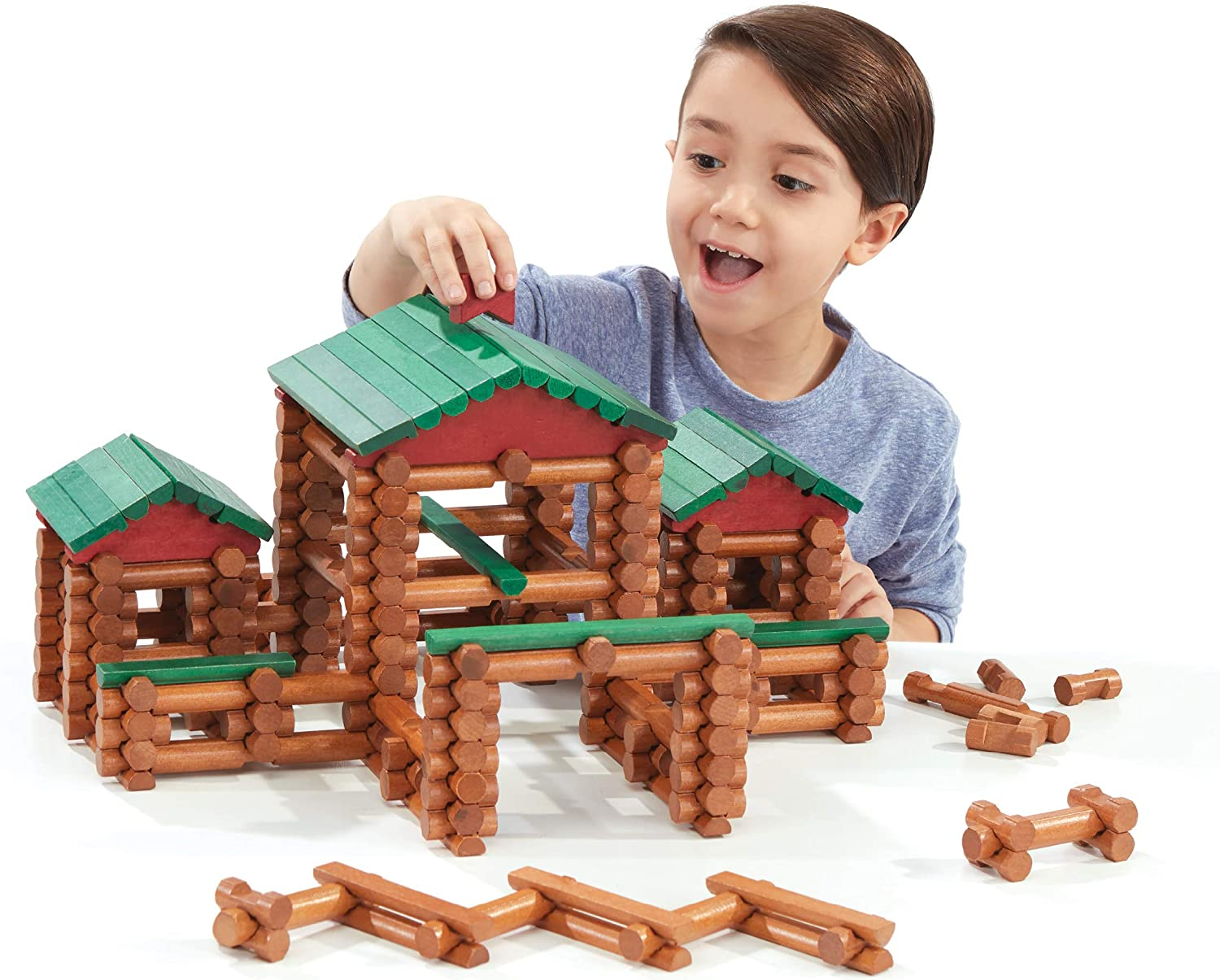 Brain Break: What toy is this? 
Don’t know, make up a name!
[Speaker Notes: To ensure IEP goal progress can be monitored in a virtual learning environment, this section will ask IEP teams to Review the Effect(s) of Disability and Disability-Related Need(s), to Determine if and how the IEP Team can Revise the Procedures for Measuring IEP Goal Progress in a Virtual Learning Environment

For all steps, refer to each of the student’s Special Education Form I-4 Section III Measurable Annual Goals for each and every one of the student’s IEP goals.]
Review the Effects of Disability and Disability-Related Need(s) to Determine if and how the IEP Team Can Revise the Procedures for Monitoring IEP Goal Progress in a Virtual Learning Environment
Process Question: Can the procedures for measuring the student’s progress toward meeting the annual goal from baseline to level of attainment, as currently written, be implemented in a virtual learning environment?
Note: FAPE requires ongoing monitoring of IEP goal progress to determine growth from baseline to level of attainment as well as providing periodic reports of student progress to the parent. See appendix D for more information.
[Speaker Notes: When reviewing the procedures for monitoring IEP goal progress, the IEP team will ask the following question.
 Can the procedures for measuring the student’s progress toward meeting the annual goal from baseline to level of attainment, as currently written, be implemented in a virtual learning environment?
Note: FAPE requires ongoing monitoring of IEP goal progress to determine growth from baseline to level of attainment as well as providing periodic reports of student progress to the parent. See appendix D for more information.]
Appendix C: Types of Progress Monitoring Methods and Procedures (page 17-18)
Structured Observation: tally, duration recording, interval recording, time on task
Structured Work Samples: task or behavior analysis using checklists, rating rubrics, running records
[Speaker Notes: Appendix C on pages 17&18 of the guide lists types of progress monitoring methods and procedures. 
This appendix may assist in identifying methods of measuring IEP goal progress if the IEP is not able to be implemented as written.
For each IEP goal, choose the method or procedure that lends itself best towards progress monitoring the goal in a virtual learning environment.

Examples include:

Structured Observation: tally, duration recording, interval recording, time on task
Structured Work Samples: task or behavior analysis using checklists, rating rubrics, running records]
Appendix C: Types of Progress Monitoring Methods and Procedures (page 20-21)
Curriculum-Based Evaluation Methods: used to determine how a student is progressing in a specific academic area such as reading or math
Formative Curriculum-based Assessments: Examples commonly used by school include teacher created assessments, classroom administered assessments, informal reading inventories, student work samples, student self-evaluation
Curriculum Based Measures (CBMs): Used to measure academic growth or attainment over short or long periods of time; also used to measure the degree to which instruction or an instructional intervention is producing learning. (i.e. written expression, math fluency, reading comprehension/MAZE)
Probes: Paper and pencil versions of probes can be completed in a virtual learning environment if the student has access to a webcam.
[Speaker Notes: Appendix C on pages 17&18 of the guide lists types of progress monitoring methods and procedures. 
This appendix may assist in identifying methods of measuring IEP goal progress if the IEP is not able to be implemented as written.
For each IEP goal, choose the method or procedure that lends itself best towards progress monitoring the goal in a virtual learning environment.

Examples include:
Curriculum-Based Evaluation Methods: used to determine how a student is progressing in a specific academic area such as reading or math
Formative Curriculum-based Assessments: Examples commonly used by school include teacher created assessments, classroom administered assessments, informal reading inventories, student work samples, student self-evaluation
Curriculum Based Measures (CBMs): Used to measure academic growth or attainment over short or long periods of time; also used to measure the degree to which instruction or an instructional intervention is producing learning. (i.e. written expression, math fluency, reading comprehension/MAZE)
Probes: Paper and pencil versions of probes can be completed in a virtual learning environment if the student has access to a webcam.]
Scenario #1
Disability-Related Need: Improve attention and regulation to be able to independently complete classroom and school routines.
In-Person Learning Environment
Annual IEP Goal was: When eating in the school cafeteria, the student independently completes the lunch routine 90% of the time.
Measure to Monitor Progress: Task analysis checklist
Virtual Learning Environment
Annual IEP Goal revised to: When using analog instructional materials (e.g., folders, books, papers) during virtual instruction, the student will follow classroom routines for retrieving and storing the materials 90% of the time.
Measure to Monitor Progress Revised to: Parent survey of student retrieval and storage of materials.
[Speaker Notes: The following are three different scenario to provide examples of how an IEP team may be able to monitor progress of IEP goals in a virtual learning environment.  Some of the examples require changes to the IEP goal, others require changes to how the goal will be measured, and others may require revisions to both.

In the first example on this slide, the IEP goal had to be revised as well as the measure to monitor student progress on the IEP goal to ensure that the disability-related need was being addressed.

Keep in mind, for the purpose of this training the baseline and level of attainment are not included but must be included in an actual IEP goal.]
Scenario #2
Disability-Related Need: Improve fine motor skills. Improve daily living skills.
In-Person Learning Environment
Annual IEP Goal: During transitions from inside to outside, the student will zip, tie, and change clothing from indoor to outdoor with fewer than 1 physical prompt across 5 days.
Measure to Monitor Progress: Frequency of physical prompts.
Virtual Learning Environment
Annual IEP (No Revision Needed): During transitions from inside to outside, the student will zip, tie, and change clothing from indoor to outdoor with fewer than 1 physical prompt across 5 days.
Measure to Monitor Progress Revised to: Student daily self-monitoring of number of times asking parent for help (tally chart).
[Speaker Notes: In the second example on this slide, the IEP goal did not need to be revised but there was a need to revise how the goal would be monitored when the student moved from in-person to a virtual learning environment.

In a situation like this one, the parent and teacher would have a conversation and make a change to the I-10 form and contingency plan or hold an IEP meeting with parents to determine if the parents were willing and able to help with data collection for this goal. In this scenario, the parents agreed that they were interested and able to assist in monitoring the student’s progress. In later slides in this training, there are important considerations and steps IEP teams and educators must to take if a family member assists with data collection. 

Keep in mind, for the purpose of this training the baseline and level of attainment are not included but must be included in an actual IEP goal.]
Scenario #3
Disability-Related Need: Improve reading fluency skills.
In-Person Learning Environment
Annual IEP Goal: Given a 5th grade passage, the student will read (# of words) per minute with fluency and expression.
Measure to Monitor Progress: Curriculum Based Measure (e.g. computer based program at school)
Virtual Learning Environment
Annual IEP Goal (No Revision Needed!) Given a 5th grade passage, the student will read (# of words) per minute with fluency and expression.
Measure to Monitor Progress Revised to: Running record.
[Speaker Notes: In the third scenario, there is no revision to the IEP goal required, but the measure to monitor progress of the IEP goal must be revised because the measure used for in-person instruction is not available in a virtual learning environment.

Revising measures to monitor an IEP goal for a reading probe may take a little more preparation on behalf of the teacher. The teachers will either need to create a PDF of the reading passage, or get a paper copy to the student ahead of time, but if those things are possible, the teacher wouldn’t need to revise the goal, only the way the teacher is monitoring the progress towards the goal. 

Keep in mind, for the purpose of this training the baseline and level of attainment are not included but must be included in an actual IEP goal.]
Appendix B: Additional Process Steps for Monitoring Progress of IEP Goals in a Virtual Environment (Page 19)
Important Considerations for Data Collection 
Determine if parents will help collect data.
Parent training should be included in the “program modifications or supports for school staff” or “family engagement” section of the IEP. 
Document in contingency plan and IEP revision.
Set up check in times or coaching with parents.
Consider collecting data more often.
[Speaker Notes: Appendix B talks about the process steps for monitoring progress of IEP goals in a virtual learning environment. Please review Step 3 as there is important information if the IEP team decides to have a parent or family member help with data collection.

Important Considerations for Data Collection include: 
Determine if parents will help collect data.
Parent training should be included in the “program modifications or supports for school staff” or “family engagement” section of the IEP. 
Document in contingency plan and IEP revision.
Set up check in times or coaching with parents.
Consider collecting data more often.]
Characteristics of Procedures and Methods Used to Monitor IEP Goal Progress
Accurate (valid+reliable): Consistently measures target outlined in the goal
Sensitive: Tools used are sensitive to growth; small changes in performance
Frequent: Regular and frequent data collection
Simple: Easy to implement, quick to administer, easy to “score”
Brief: Takes only a short amount of time or embedded in instruction
See appendix A-F for additional examples and considerations for monitoring progress of IEP goals in a virtual learning environment.
[Speaker Notes: These are characteristics of procedures and methods used to monitor IEP goal progress. Just something to keep in mind when you are determining how to measure progress or if you are using a specific tool to measure progress. 

Accurate (valid+reliable): Consistently measures target outlined in the goal
Sensitive: Tools used are sensitive to growth; small changes in performance
Frequent: Regular and frequent data collection
Simple: Easy to implement, quick to administer, easy to “score”
Brief: Takes only a short amount of time or embedded in instruction
See appendix A-F for additional examples and considerations for monitoring progress of IEP goals in a virtual learning environment.]
Training Activity Discussion
What are some goal target skills and measures to monitor IEP goal progress that could be revised for a virtual learning environment? 
See Appendix B: Additional Process Steps for Monitoring Progress of IEP Goals in a Virtual Setting (page 19).
See Appendix C: Common Methods for Collecting Progress Monitoring Data (page 20-21).
[Speaker Notes: Think of some of your own students and how you might need to (or maybe already have) revised your methods of collecting data? 

What are some goal target skills and measures to monitor IEP goal progress that could be revised for a virtual learning environment? 
See Appendix B: Additional Process Steps for Monitoring Progress of IEP Goals in a Virtual Setting (page 19).
See Appendix C: Common Methods for Collecting Progress Monitoring Data (page 20-21).]
Wrapping Up Review the Effects of Disability and Disability-Related Need(s) to Determine if and how the IEP Team Can Revise the Procedures for Monitoring IEP Goal Progress in a Virtual Learning Environment
If the answer to this question is “yes,” then the procedures for measuring the student’s progress toward meeting the annual goal from baseline to level of attainment can be implemented as written in a virtual learning environment. No revision to the IEP is needed.
[Speaker Notes: The analysis for this section is to determine if the procedures for measuring the student’s progress toward meeting the annual goal from baseline to level of attainment, as currently written, be implemented in a virtual learning environment?

If the answer to this question is “yes,” then the procedures for measuring the student’s progress toward meeting the annual goal from baseline to level of attainment can be implemented as written in a virtual learning environment. No revision to the IEP is needed.]
Wrapping Up Review the Effects of Disability and Disability-Related Need(s) to Determine if and how the IEP Team Can Revise the Procedures for Monitoring IEP Goal Progress in a Virtual Learning Environment
If the answer to this question is “no,” then the IEP team should review the student’s effect of disability, disability-related needs, and IEP goal to determine how the IEP team will revise the procedures for measuring the student’s progress toward meeting the annual goal in a virtual learning environment to ensure FAPE is provided.
[Speaker Notes: If the answer to this question is “no,” then the IEP team should review the student’s effect of disability, disability-related needs, and IEP goal to determine how the IEP team will revise the procedures for measuring the student’s progress toward meeting the annual goal in a virtual learning environment to ensure FAPE is provided.]
Wrapping Up Review the Effects of Disability and Disability-Related Need(s) to Determine if and how the IEP Team Can Revise the Procedures for Monitoring IEP Goal Progress in a Virtual Learning Environment
The IEP team may consider if IEP goal progress can be monitored in-person, with appropriate measures to ensure student and staff safety. If in-person monitoring is not possible, the IEP team may also consider reviewing the student’s disability-related need(s) to ensure appropriate IEP goals and IEP services are in place so the student can make progress on IEP goals and can progress in age or grade general education level curriculum. This may include developing a contingency plan to outline changes to the IEP when the student moves between in-person and virtual learning environments. 
See Appendix C: Common Methods of Collecting Progress Monitoring Data and discussion questions on page 7 and 15 for additional considerations to help with decision-making.
[Speaker Notes: The IEP team may consider if IEP goal progress can be monitored in-person, with appropriate measures to ensure student and staff safety. If in-person monitoring is not possible, the IEP team may also consider reviewing the student’s disability-related need(s) to ensure appropriate IEP goals and IEP services are in place so the student can make progress on IEP goals and can progress in age or grade general education level curriculum. This may include developing a contingency plan to outline changes to the IEP when the student moves between in-person and virtual learning environments. 
See Appendix C: Common Methods of Collecting Progress Monitoring Data and discussion questions on page 7 and 15 for additional considerations to help with decision-making.]
Revisions Moving from In-Person to Virtual or Hybrid Learning Environments
Implement as written and continue to next step in IEP analysis
Can (section of IEP) be addressed / implemented as written?
NO
YES
NO
Can student needs be addressed, goal implemented and progress monitored with services provided in a virtual learning environment?
YES
Determine how to provide needed in-person services with appropriate measures to ensure student and staff safety
Contingency plan / IEP revision describes how FAPE is provided in virtual or hybrid learning environment
t
M
[Speaker Notes: This graphic was created as a reminder that all IEP decisions will lead to similar outcomes.
IEP teams must implement IEPs as written, including if a contingency plan is included as part of the IEP, and a Free and Appropriate Public Education (FAPE) must be provided.
This diagram outlines how decisions made about individual students will either lead to the IEP being implemented as written (e.g. the student may continue to receive an in-person service in the IEP as it is written) or the IEP may be revised through an I-10 form or contingency plan to document changes to disability-related needs, IEP goals, or IEP services.  
If FAPE cannot be provided in a virtual learning environment, IEP teams must consider if in-person services can be provided safely and in accordance with state, county, local, and municipal health department regulations.  
A failure to provide FAPE may require compensatory services at a later time.]
Additional Information
Additional Information on Progress Monitoring can be found in Appendices A - D
Appendix E contains links to resources
Appendix F lists references
[Speaker Notes: The appendices for this training provide additional information and support to ensure IEPs can be implemented as written when moving from in-person to a virtual or hybrid learning environment.

The appendices start on page 18 of the guide. 

Appendices A-D contain additional information on progress monitoring. We covered some of the information you can find in Appendix B & C already. 

Appendix E contains links to resources 

Appendix F lists all of the references used in creating this guide. 

There is some information in appendices A and D we will discuss since those were not specifically referenced in the presentation today.]
Appendix A: Guidelines for Monitoring Progress of IEP Goals in a Virtual Setting (Page 18)
Resources to check if a specific vendor or tool has been adapted for use in a virtual learning environment.
Discussion questions to guide your thinking when determining if you can use your tool in a virtual setting.
[Speaker Notes: Appendix A: Guidelines for Monitoring Progress of IEP Goals in a Virtual Setting (Page 18) 
This appendix includes resources to check if a specific vendor or progress monitoring tool has been adapted for use in a virtual learning environment and also include some discussion questions to guide thinking about choosing a progress monitoring tool.

In addition, the following are some additional tips when using this appendix: 
The National Center for Intensive Intervention (NCII) has been a great resource and is being widely used as a resource all over the country.
NCII have an FAQ around Virtual Progress monitoring that and have compiled some specific vendors that claim to have made updates to their programs/tools to be used in a virtual setting.
We strongly urge IEP teams and educators to contact the vendor directly and talk with a representative to see if the updates made to their progress monitoring tool would work in a virtual learning environment.
Also refer to their guiding questions to determine if the data you are collecting will be reliable, valid, feasible, and useful. These questions can be helpful when considering any kind of data collection, not just progress monitoring in a virtual setting.]
Appendix D: Wisconsin and IDEA Definitions of Progress Monitoring (Page 22)
IEP must be reviewed periodically. 
At least annually, IEP team must meet to formally review progress toward all IEP goals and revise IEP as appropriate to address (in part): 
The student’s disability-related needs
Any lack of expected progress toward IEP goals
Any lack of expected progress in the general education curriculum
How IEP goals and services support student progress 
34 CFR 300.324 (b)
[Speaker Notes: Appendix D contains Wisconsin and IDEA Definitions of Progress Monitoring.As stated at the beginning of the monitoring progress of IEP goals in a virtual learning environment section, even though the student may be in a virtual learning environment, the same procedures and frequency for reviewing the IEP as well as monitoring progress towards IEP goals are the same regardless of the learning environment. 

These requirements include:
The IEP must be reviewed periodically and at least annually, the IEP team must meet to formally review progress toward all IEP goals and revise IEP as appropriate to address (in part): 
The student’s disability-related needs
Any lack of expected progress toward IEP goals
Any lack of expected progress in the general education curriculum
How IEP goals and services support student progress 
34 CFR 300.324 (b)]
Appendix E: Additional Resources for Monitoring Progress of IEP Goals and School Building Closure as a Result of COVID 19
Additional Resources Helpful tips from the National Center on Intensive Intervention for educators to prepare for the administration of progress monitoring assessments virtually. 
CDC Considerations for Schools Guidance from Centers for Disease Control and Protection offering considerations for ways in which schools can help protect students, teachers, administrators, and staff and slow the spread of COVID-19.
Introduction to Monitoring Progress of IEP Goals WI DPI web page with resources and tools to assist with creating IEP goals that can be reasonably monitored, identifying procedures for measuring progress appropriate to the target skills identified in IEP goals, and understanding the role of IEP goal progress data in Step 5 (Analyze Progress) of the CCR IEP process. 
The Monitoring of Progress and Checklist for Developing Progress Monitoring Procedures and for IEP Team Reviews WI DPI resource that provides basic progress monitoring procedures that can be adapted for use in a virtual learning environment.
[Speaker Notes: The following are some additional resources:
Additional Resources Helpful tips from the National Center on Intensive Intervention for educators to prepare for the administration of progress monitoring assessments virtually. 
CDC Considerations for Schools Guidance from Centers for Disease Control and Protection offering considerations for ways in which schools can help protect students, teachers, administrators, and staff and slow the spread of COVID-19.
Introduction to Monitoring Progress of IEP Goals WI DPI web page with resources and tools to assist with creating IEP goals that can be reasonably monitored, identifying procedures for measuring progress appropriate to the target skills identified in IEP goals, and understanding the role of IEP goal progress data in Step 5 (Analyze Progress) of the CCR IEP process. 
The Monitoring of Progress and Checklist for Developing Progress Monitoring Procedures and for IEP Team Reviews WI DPI resource that provides basic progress monitoring procedures that can be adapted for use in a virtual learning environment.]
Appendix E: Additional Resources for Monitoring Progress of IEP Goals and School Building Closure as a Result of COVID 19
National Center on Intensive Intervention: Frequently Asked Questions on Collecting Progress Monitoring Data Virtually This webpage provides guiding questions on determining if the progress monitoring tool is appropriate for virtual use. It also includes information on specific vendors and tools that have resources on how to use their product in a virtual learning environment. 
Planning for Successful Delivery of Progress Monitoring In Virtual Settings This resource accompanies the National Center on Intensive Intervention:  Frequently Asked Questions on Collecting Progress Monitoring Data Virtually (see above)  and provides helpful tips for educators to prepare for the administration of progress monitoring assessments virtually. 
Removing Barriers to Effective Distance Learning by Applying the High-Leverage Practices Tips and Tools From the Collaboration for Effective Educator Development, Accountability, and Reform (CEEDAR Center) and the National Center for Systemic Improvement (NCSI), this document outlines how HLPs can be employed to strengthen distance learning instruction for a diverse range of students by providing strategies to address common challenges students experience.
[Speaker Notes: The following are some additional resources:
National Center on Intensive Intervention: Frequently Asked Questions on Collecting Progress Monitoring Data Virtually This webpage provides guiding questions on determining if the progress monitoring tool is appropriate for virtual use. It also includes information on specific vendors and tools that have resources on how to use their product in a virtual learning environment. 
Planning for Successful Delivery of Progress Monitoring In Virtual Settings This resource accompanies the National Center on Intensive Intervention:  Frequently Asked Questions on Collecting Progress Monitoring Data Virtually (see above)  and provides helpful tips for educators to prepare for the administration of progress monitoring assessments virtually. 
Removing Barriers to Effective Distance Learning by Applying the High-Leverage Practices Tips and Tools From the Collaboration for Effective Educator Development, Accountability, and Reform (CEEDAR Center) and the National Center for Systemic Improvement (NCSI), this document outlines how HLPs can be employed to strengthen distance learning instruction for a diverse range of students by providing strategies to address common challenges students experience.]
Appendix E: Additional Resources for Monitoring Progress of IEP Goals and School Building Closure as a Result of COVID 19
Taking an Equitable Approach COVID-19 is highlighting and widening educational inequities previously existing in our school system and disproportionately impacting some communities and groups of students. This document provides educators with questions they should consider as they plan to return to school.
Telehealth: Virtual Service Delivery Updated Recommendations Recommendations from the National Association of School Psychologists for delivering services virtually. Includes important assessment and evaluation information. 
Using Personal Protective Equipment (PPE) in Assessment A supplemental guide from Pearson Assessments and the use of PPE during Assessment. 
Wisconsin Department of Public Instruction Considerations in Using Facial Coverings When Supporting Students during In-Person Instruction Recommendations on how to support students with various disability-related needs to support the safety of students and staff.
[Speaker Notes: The following are some additional resources:
Taking an Equitable Approach COVID-19 is highlighting and widening educational inequities previously existing in our school system and disproportionately impacting some communities and groups of students. This document provides educators with questions they should consider as they plan to return to school.
Telehealth: Virtual Service Delivery Updated Recommendations Recommendations from the National Association of School Psychologists for delivering services virtually. Includes important assessment and evaluation information. 
Using Personal Protective Equipment (PPE) in Assessment A supplemental guide from Pearson Assessments and the use of PPE during Assessment. 
Wisconsin Department of Public Instruction Considerations in Using Facial Coverings When Supporting Students during In-Person Instruction Recommendations on how to support students with various disability-related needs to support the safety of students and staff.]
Appendix E: Additional Resources for Monitoring Progress of IEP Goals and School Building Closure as a Result of COVID 19
Wisconsin Department of Public Instruction COVID 19 Supplementary Resources This DPI special education team web page provides additional state and national resources that provide strategies and practices to support virtual and distance learning for students who receive special education through an Individualized Education Program.  The page is sorted by topical resources such as supporting monitoring progress of IEP goals, early learners, students with neurodiverse and social and emotional needs, students participating in alternate standards, communication needs, transition aged students and others. 
Wisconsin Department of Public Instruction CCR IEP 5 Step Process provides tips, guidance, online modules, and resources to identify effects of disability, disability-related needs, develop IEP goals, align IEP services, and analyze progress of IEP goals.
Wisconsin Department of Public Instruction Providing Related Services Via Teleservice Additional resources, tips, and requirements related to the provision of teleservice.
[Speaker Notes: The following are some additional resources:
Wisconsin Department of Public Instruction COVID 19 Supplementary Resources This DPI special education team web page provides additional state and national resources that provide strategies and practices to support virtual and distance learning for students who receive special education through an Individualized Education Program.  The page is sorted by topical resources such as supporting monitoring progress of IEP goals, early learners, students with neurodiverse and social and emotional needs, students participating in alternate standards, communication needs, transition aged students and others. 
Wisconsin Department of Public Instruction CCR IEP 5 Step Process provides tips, guidance, online modules, and resources to identify effects of disability, disability-related needs, develop IEP goals, align IEP services, and analyze progress of IEP goals.
Wisconsin Department of Public Instruction Providing Related Services Via Teleservice Additional resources, tips, and requirements related to the provision of teleservice.]
What Knowledge do You Hold Currently?
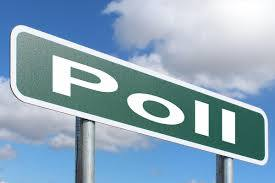 [Speaker Notes: Questions 2-4 - participants rate their understanding/comfort/knowledge of the outcomes identified on slide 10]
Thank You
Thank you for your participation in today’s training!

Go to the DPI COVID-19 special education web page for additional updates and information.
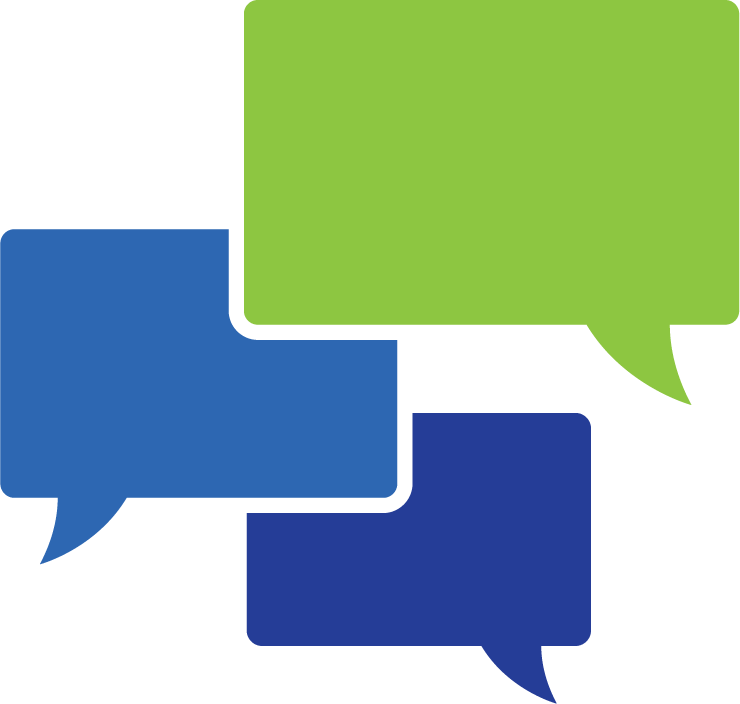 [Speaker Notes: Thank you for reviewing these training resources.
For additional questions, updates, and information go to the DPI COVID-19 special education web page.]